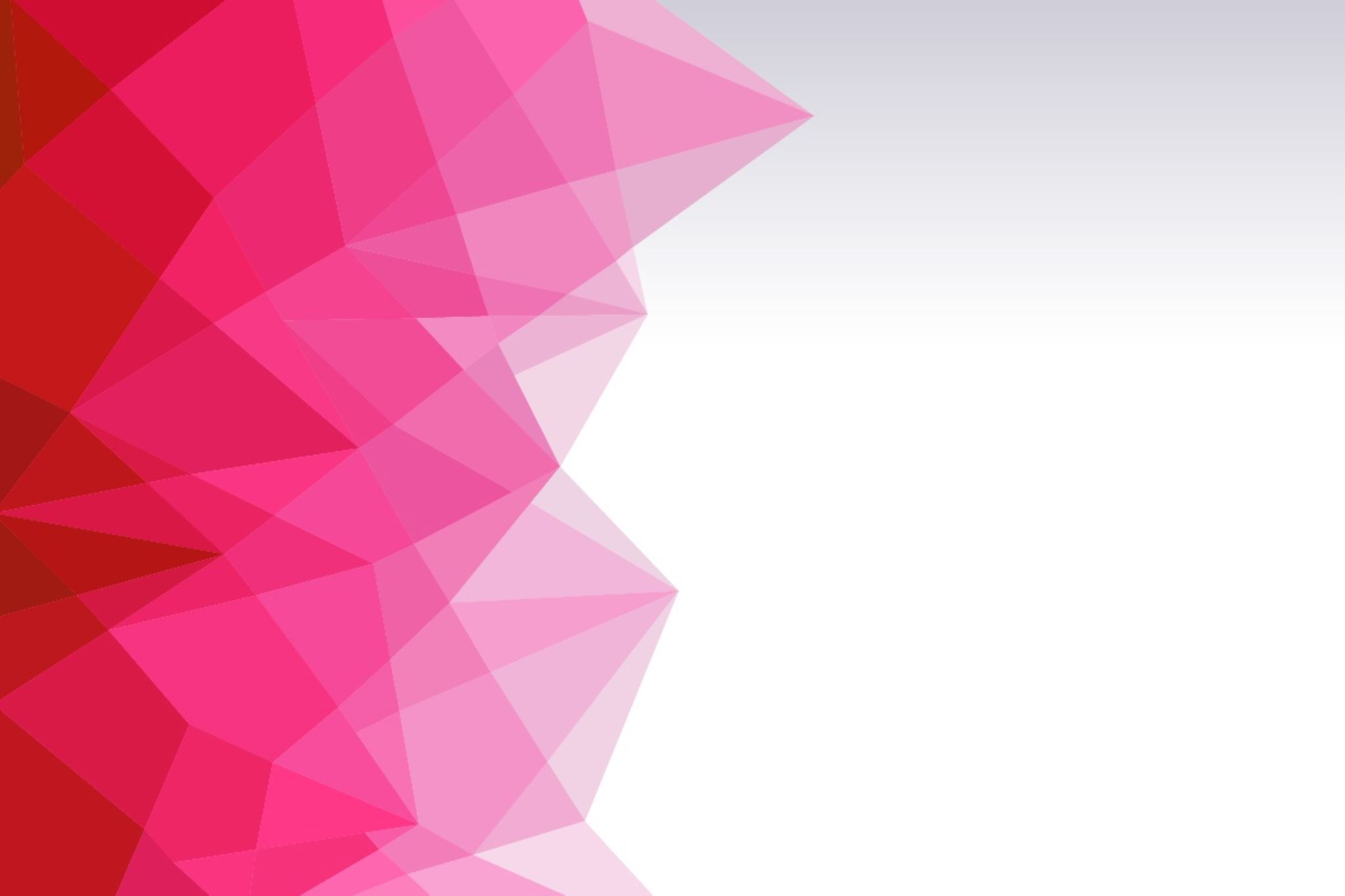 MEMBERSHIP
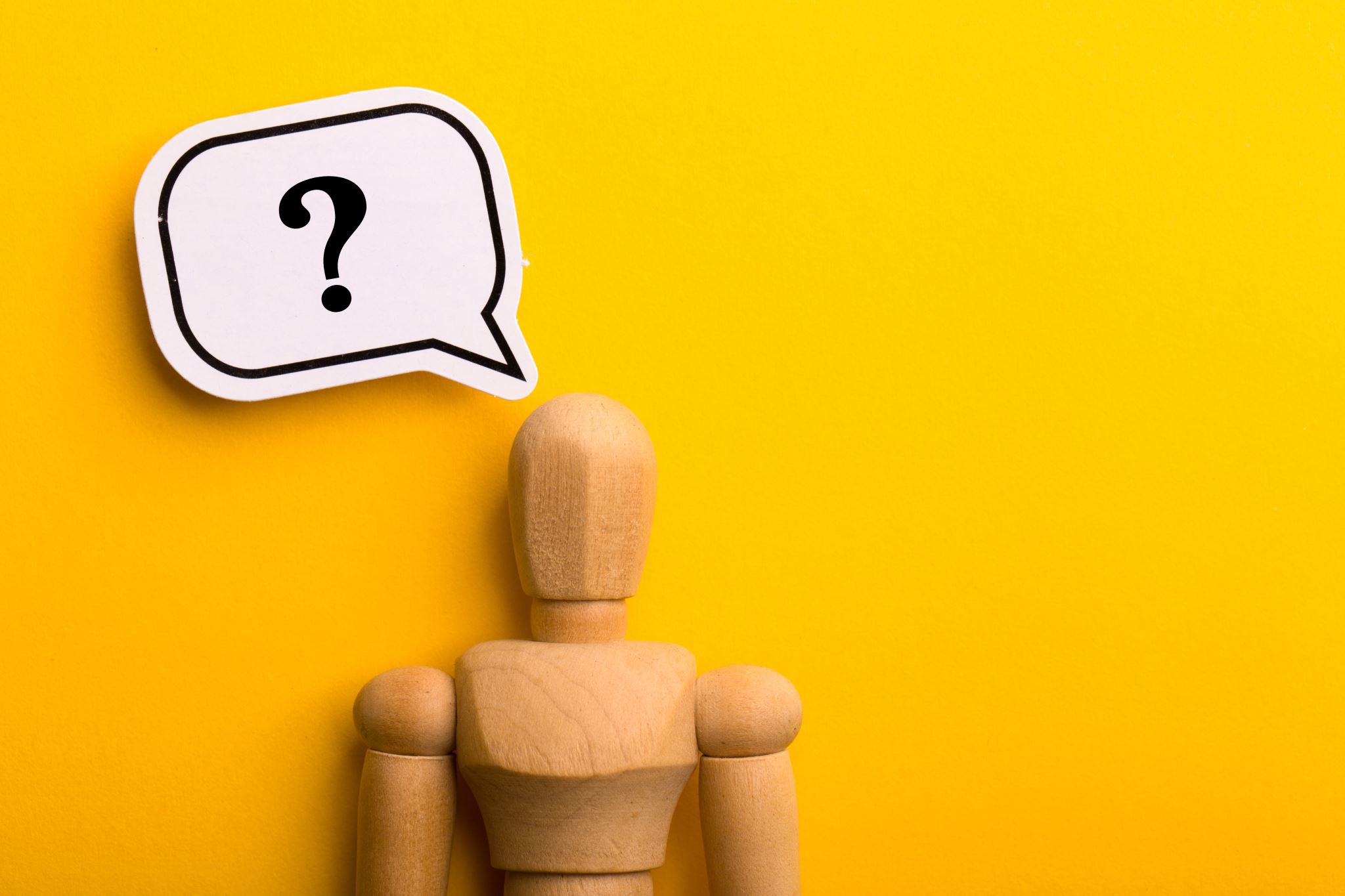 WHY IS IT IMPORTANT
WHO IS MEMBERSHIP
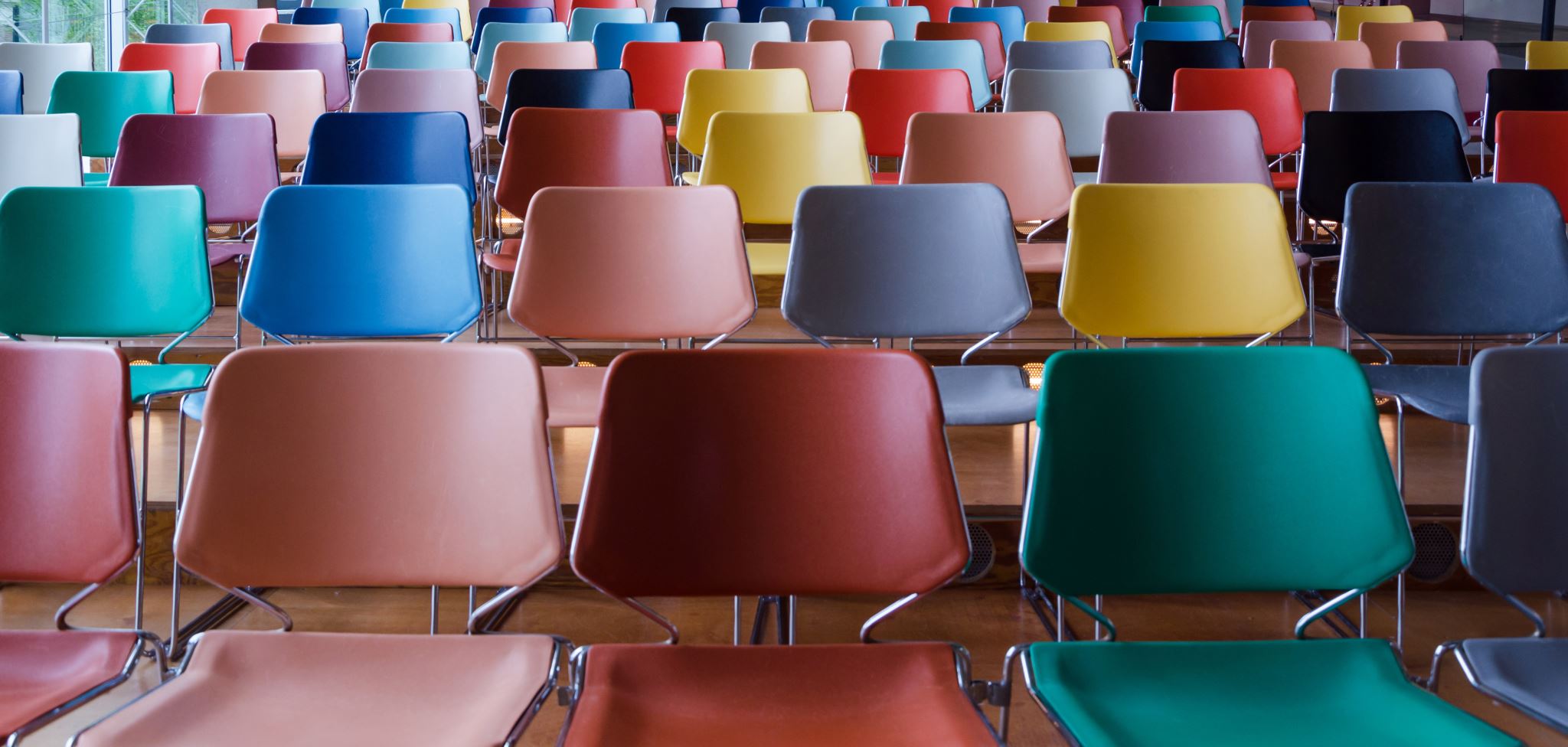 Membership is everyone’s responsibilityEvery DISTRICT AND Post should have a membership chair and team
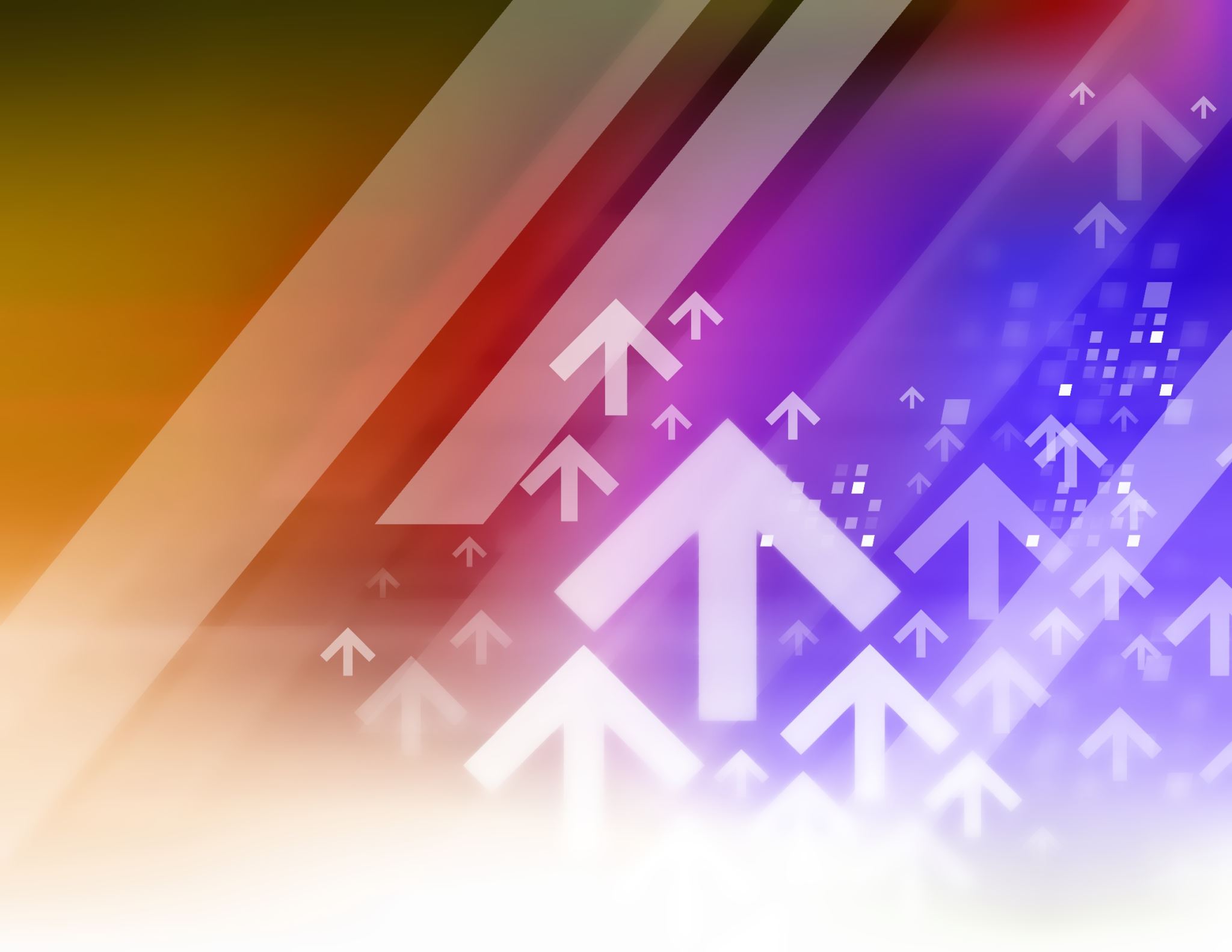 Just like everyone should “Be the One” to prevent veteran suicide, everyone should “Be the One” for membership
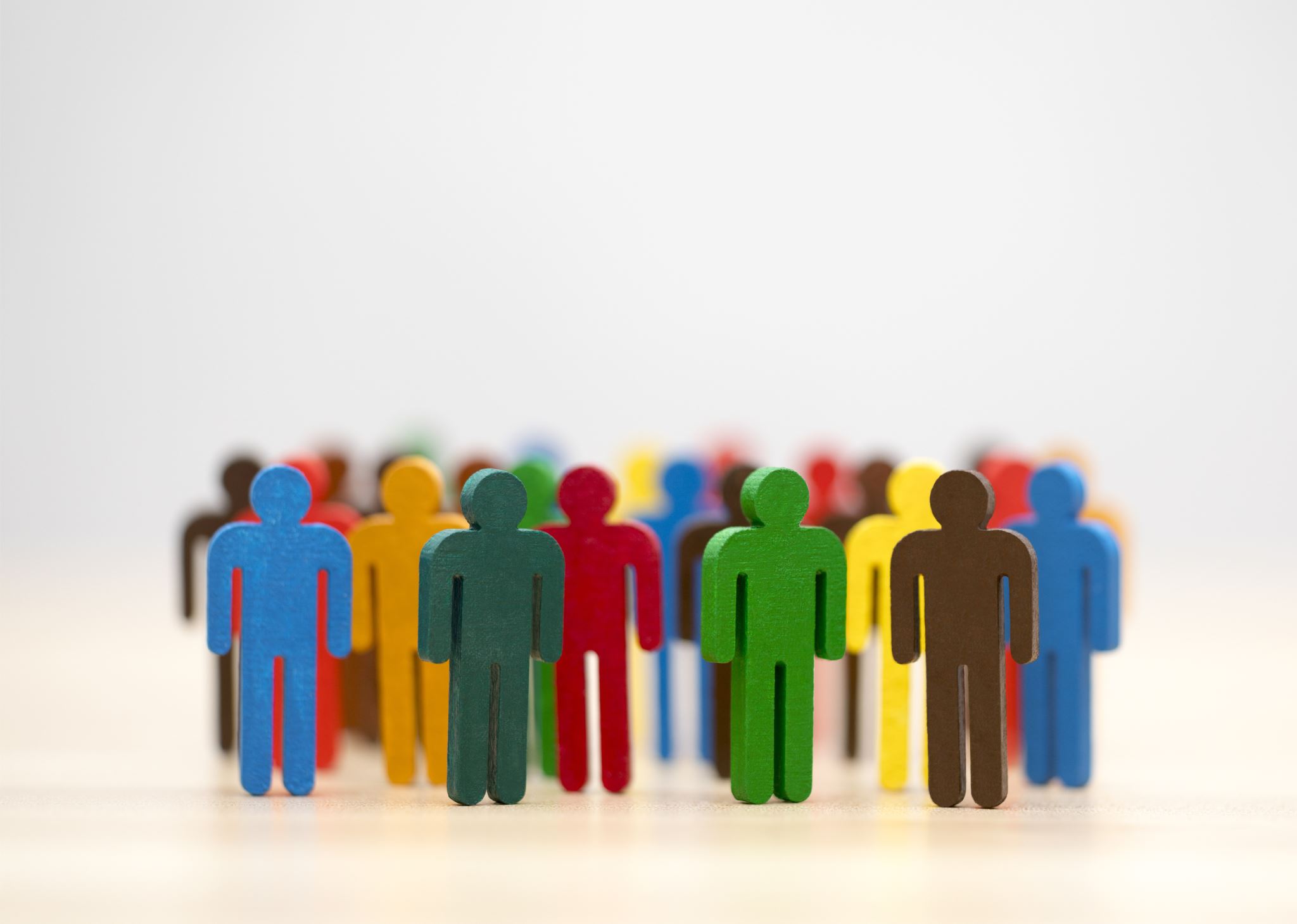 Your Department Membership Team
Department Chair – Bruce Carl
Central Area Chair– Ray Perez
Eastern Area Chair – Bruce Thurber
Northern Area Chair – Victoria Ziegler
Southern Area Chair – Johnny Castro
Southwestern Area Chair – John      Dollinger
Western Area Chair – Sonny Decker
Department Goals for 2023-2024
National Goals for 2023-2024
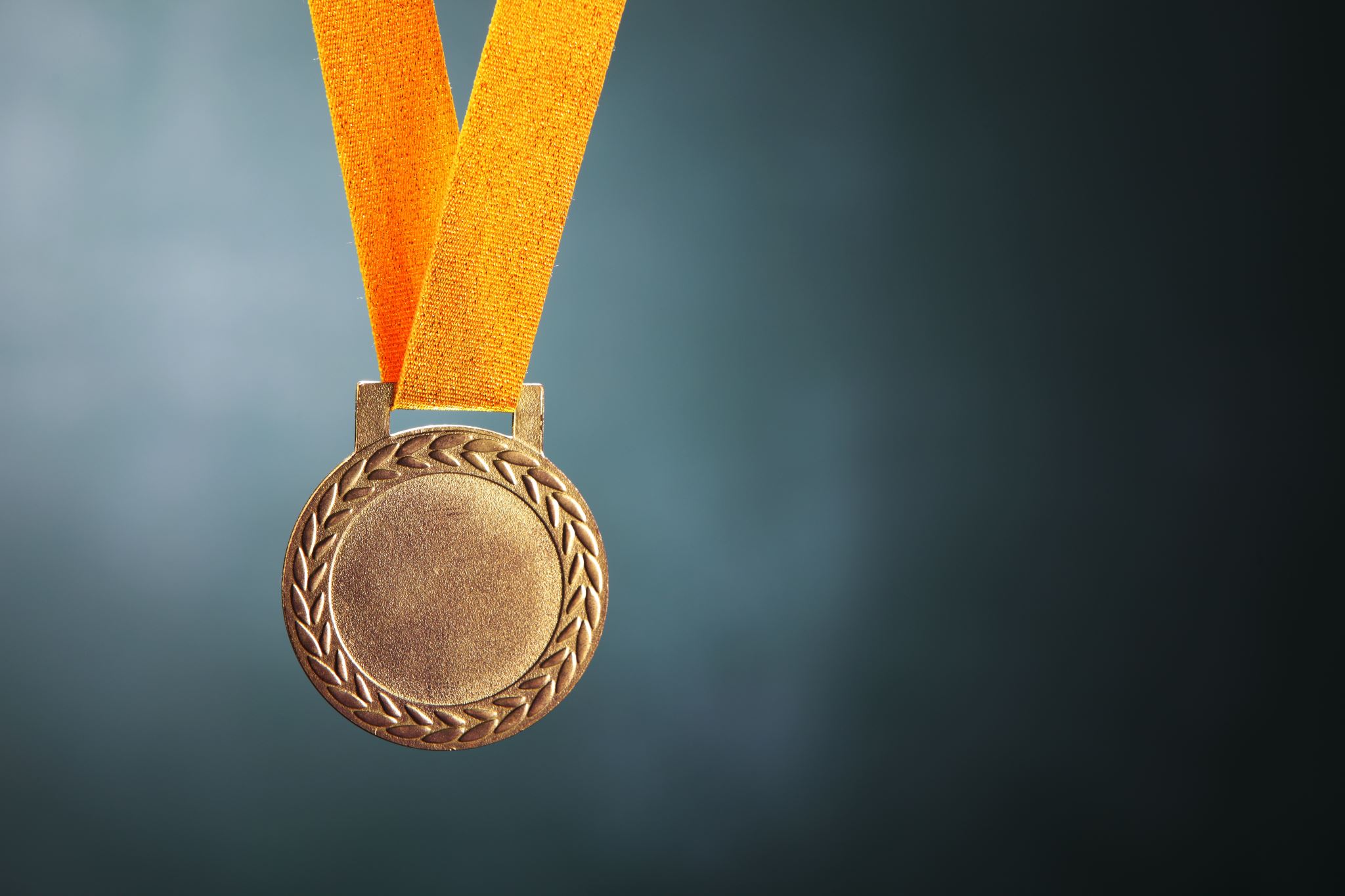 AWARDS
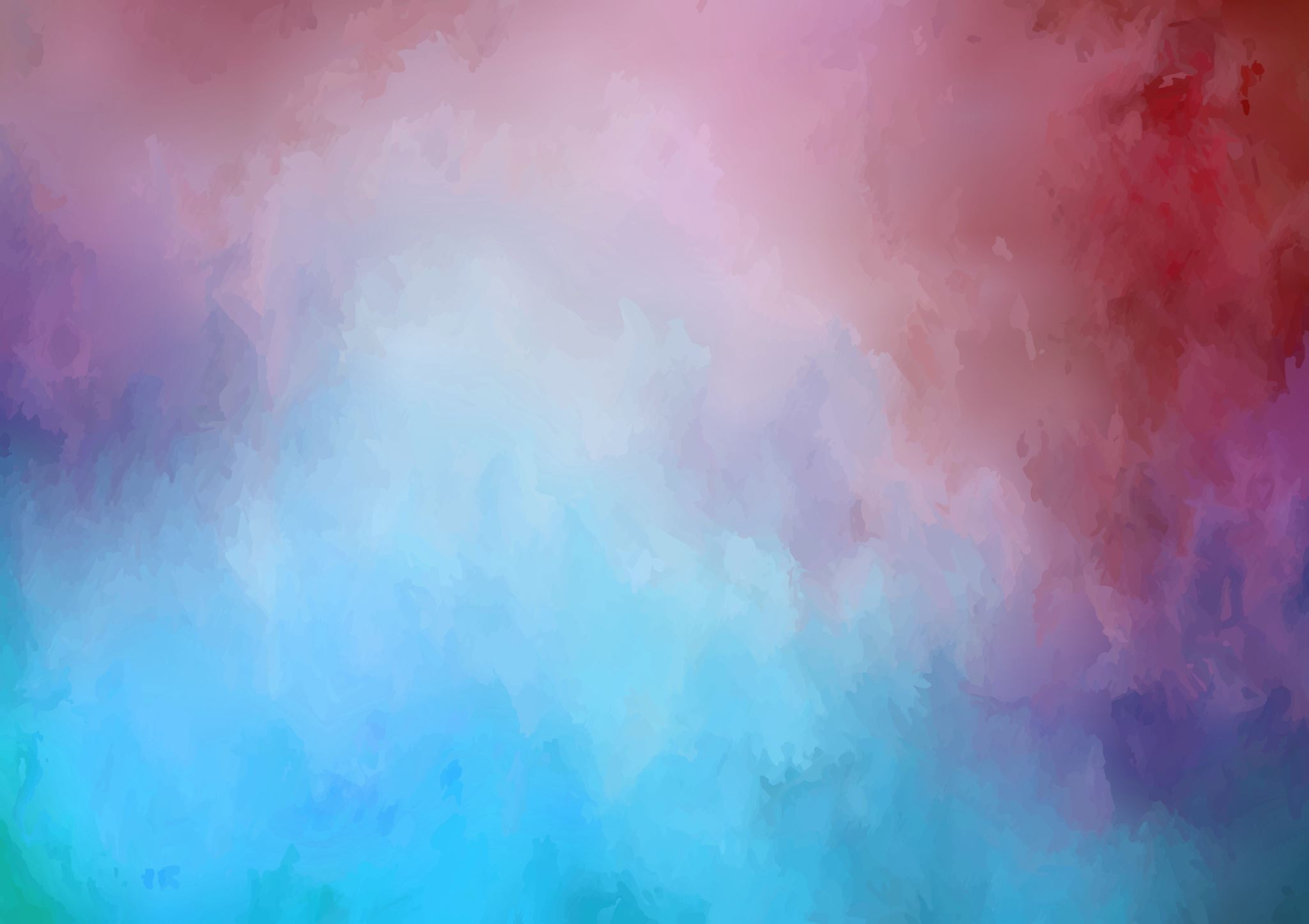 District Commander Race to the Top
100% District Membership by March 31st, 2024
Post 100% Membership by May 8th
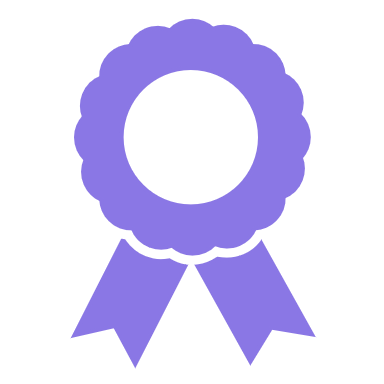 All posts achieving 100% membership by May 8th, 2024, will receive a certificate, 100% Department ribbon, 100% Department pins, and 100% Department coins
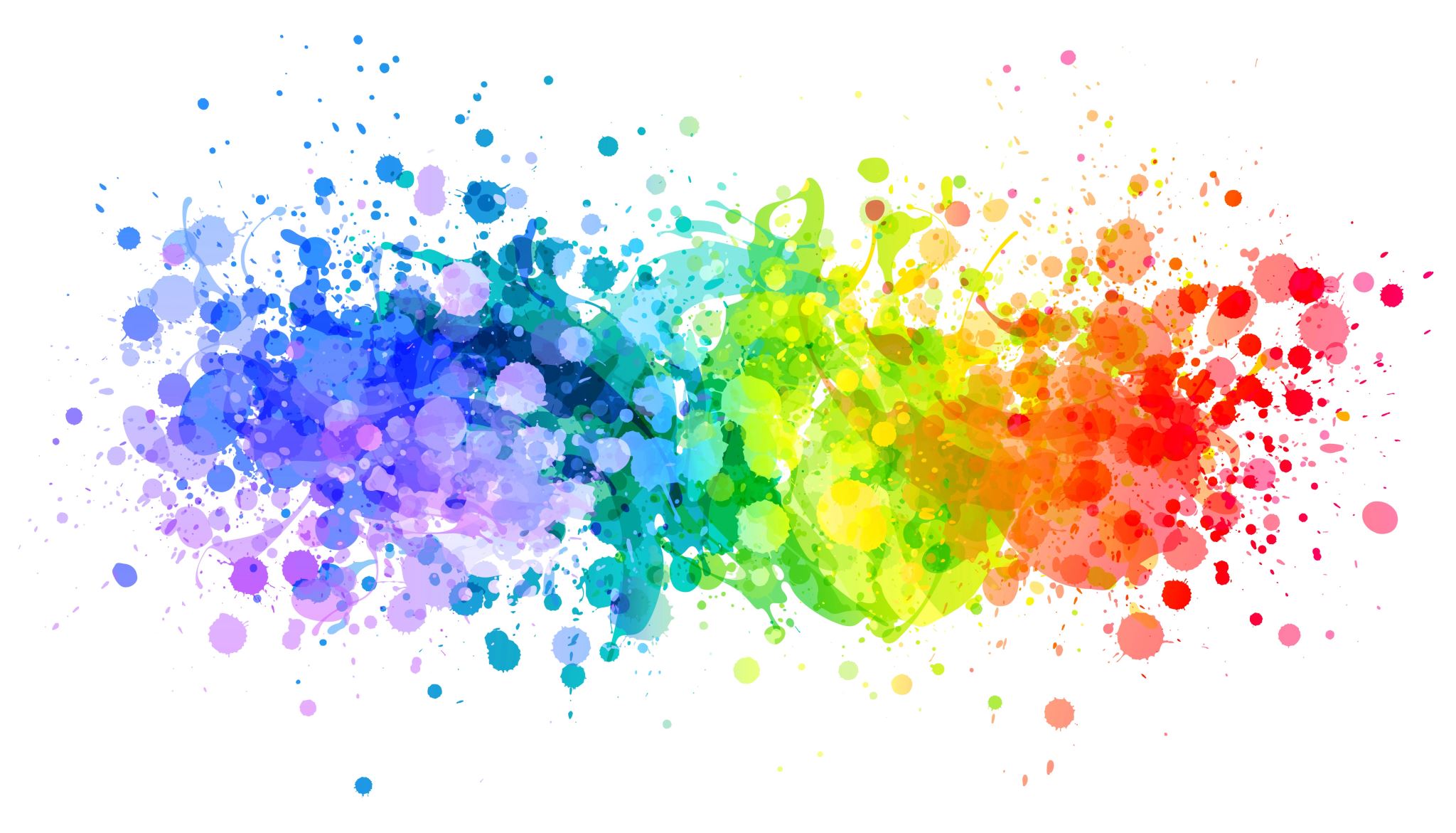 Awards Tracking for 100% pins and coins103% National Commander Award
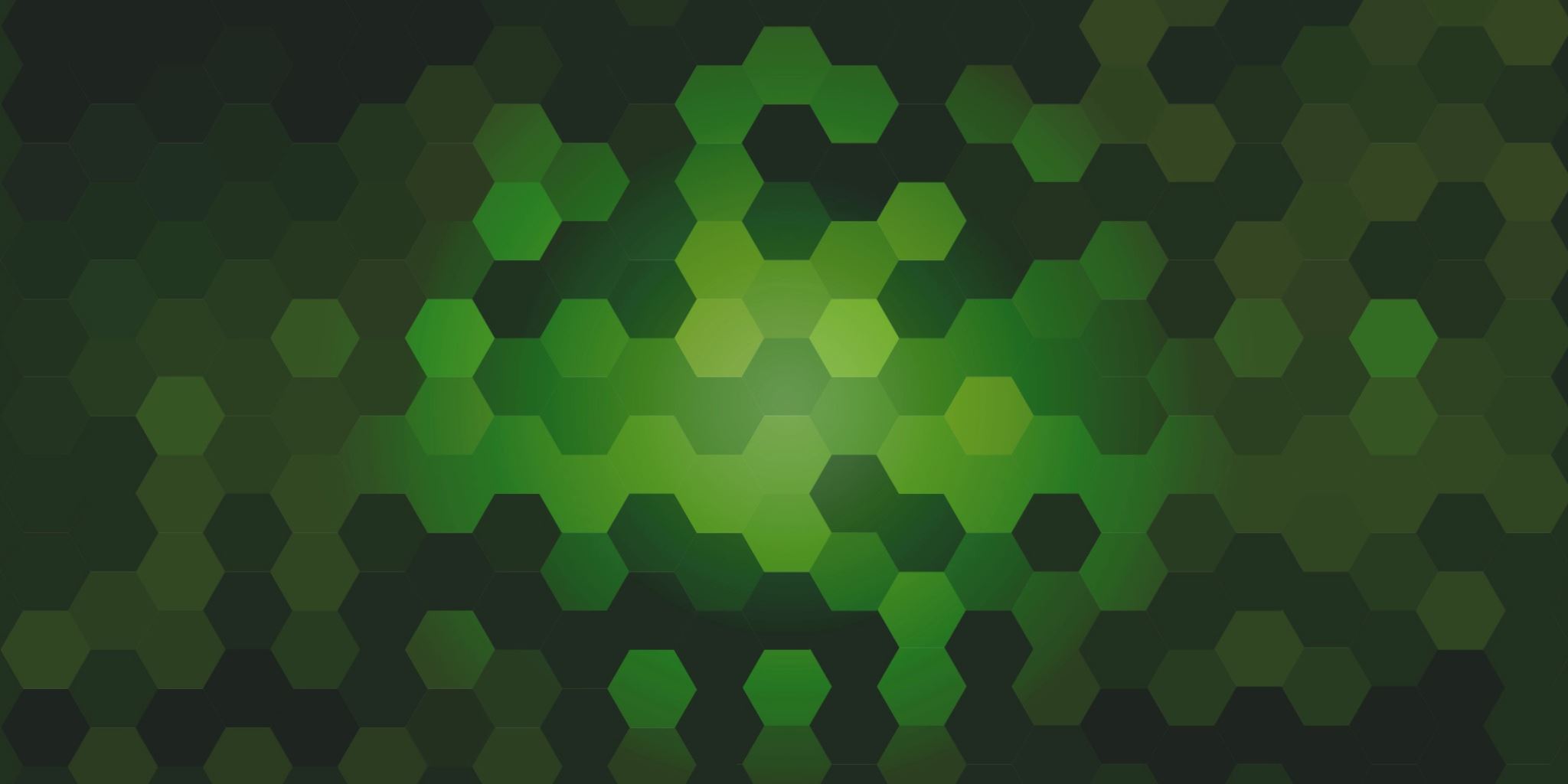 Post Awards Post Highest Percentage of Membership AwardThe Post with the highest percentage of membership in each of the 5 categories by May 31, 2024, receives $200. No forms are needed. Department verified. All Posts achieving 100%+ 1 by May 31, 2024, will receive a plaque.
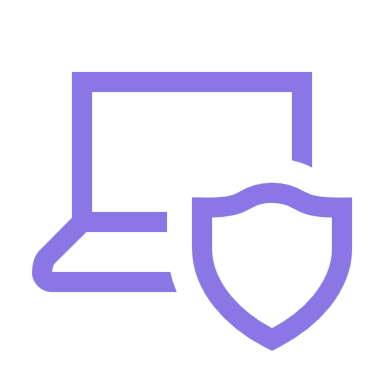 District/Area Commander Awards 100%+1 & Highest Percentage of Membership District/Area Commander Achievement AwardThe District Commanders who achieve 100% +1 by May 31, 2024, will receive a check for $125.00. The District Commander with the highest percentage will also receive 2 tickets to the Commander’s Banquet. The Area Commanders who achieve 100% +1 by May 31, 2024, will receive a check for $125.00. The Area Commander with the highest percentage will also receive 2 tickets to the Commander’s Banquet.
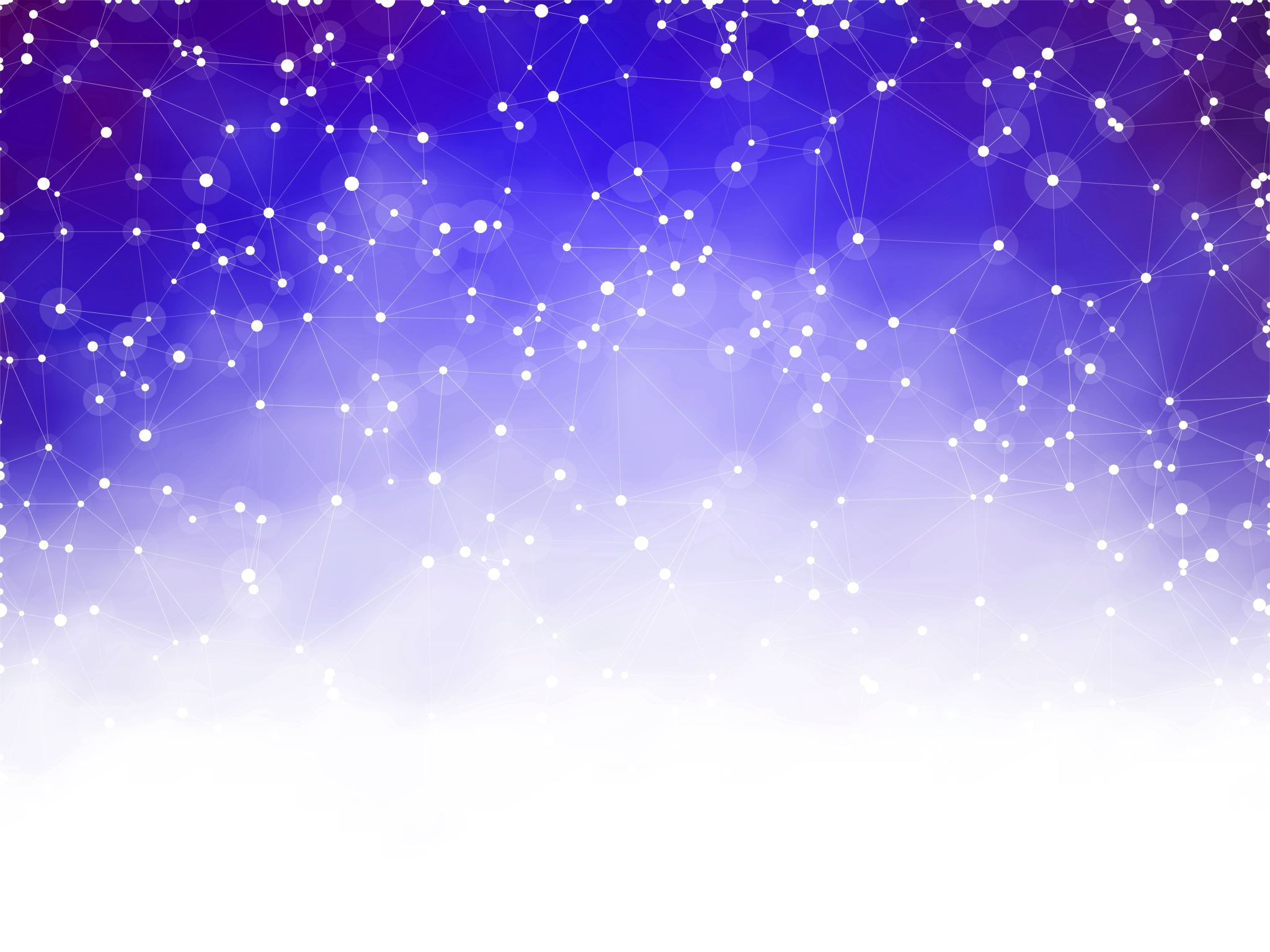 New Post, Revitalization, Pioneer Awards
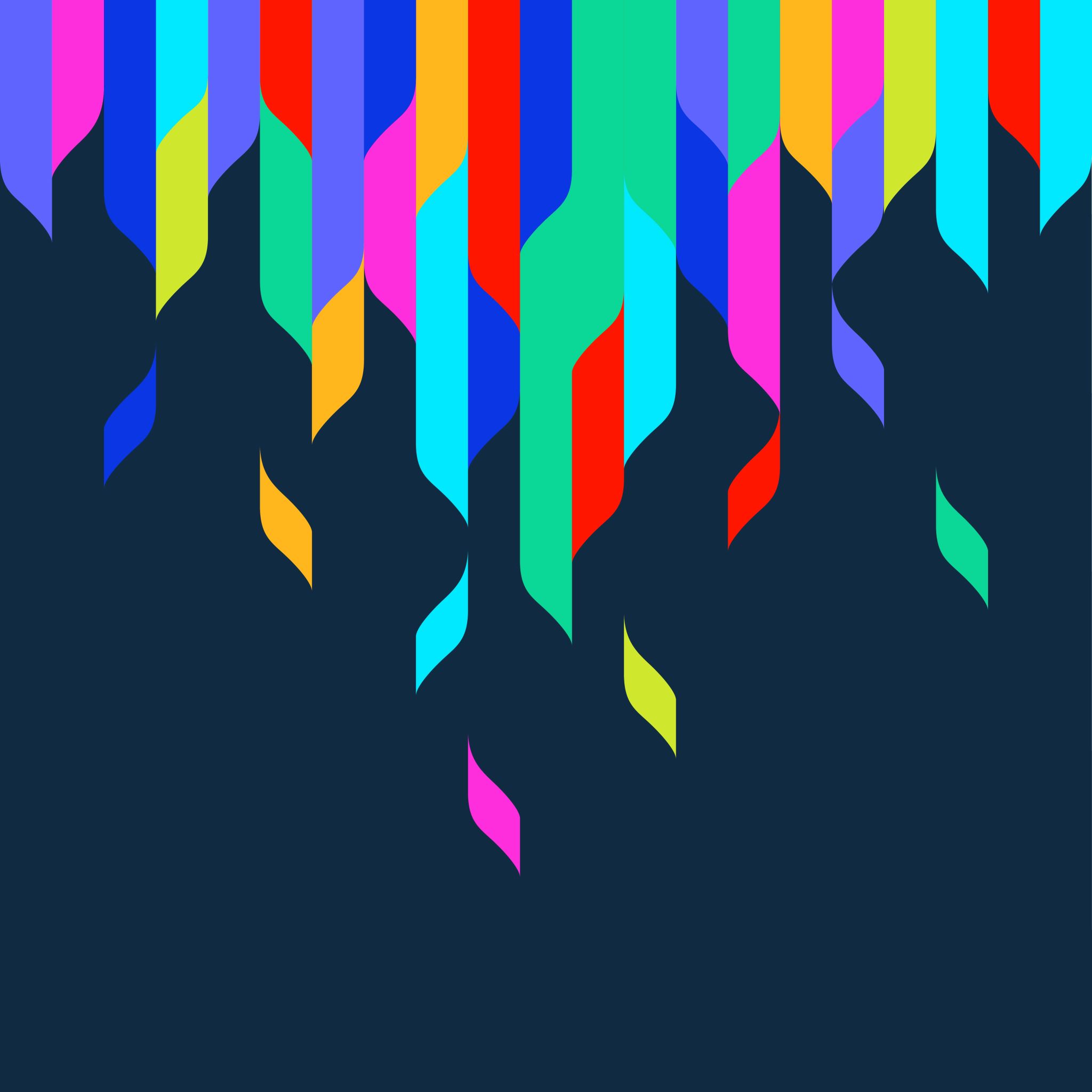 NATIONAL AWARDS
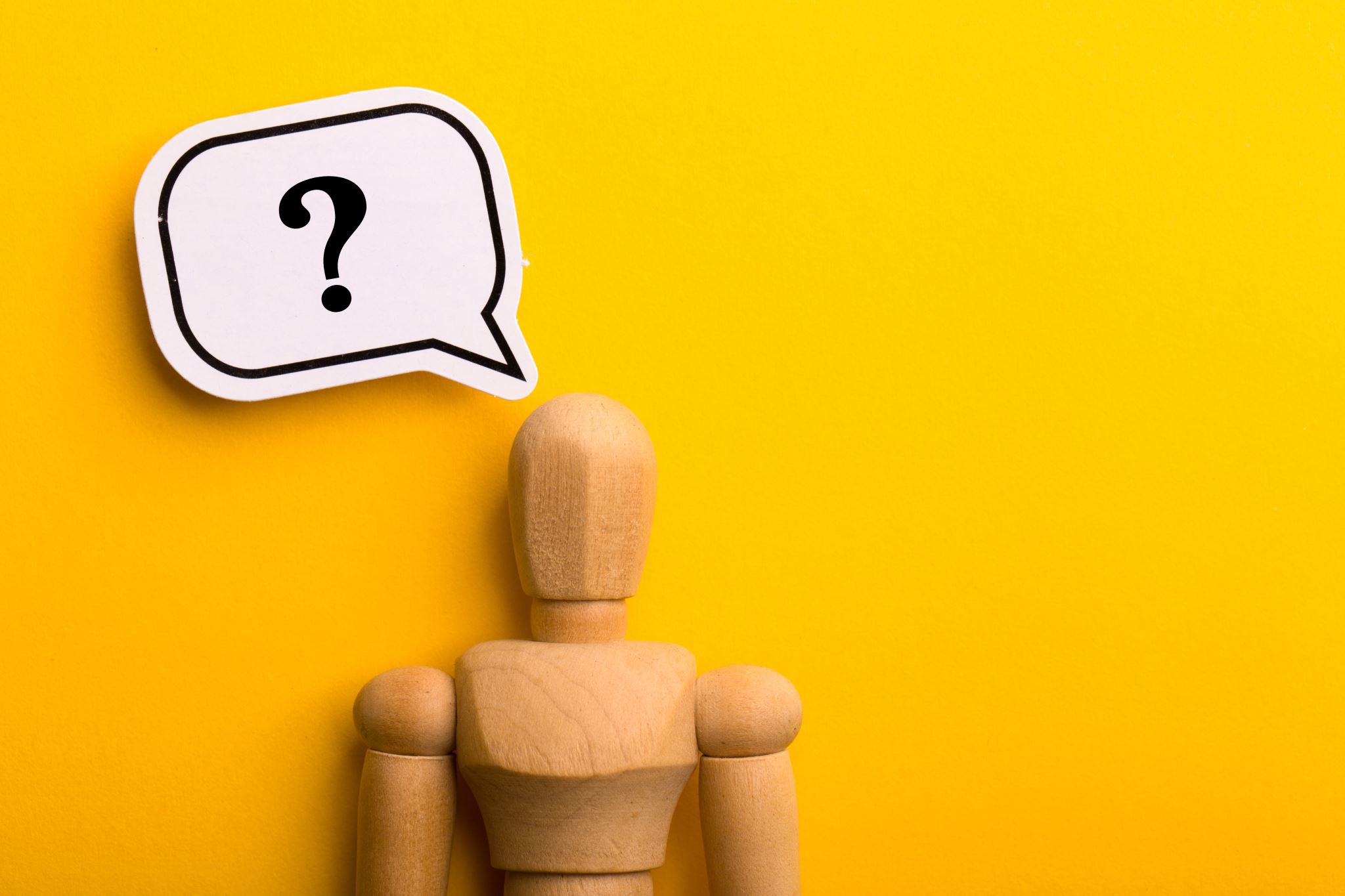 How are we going to get there?
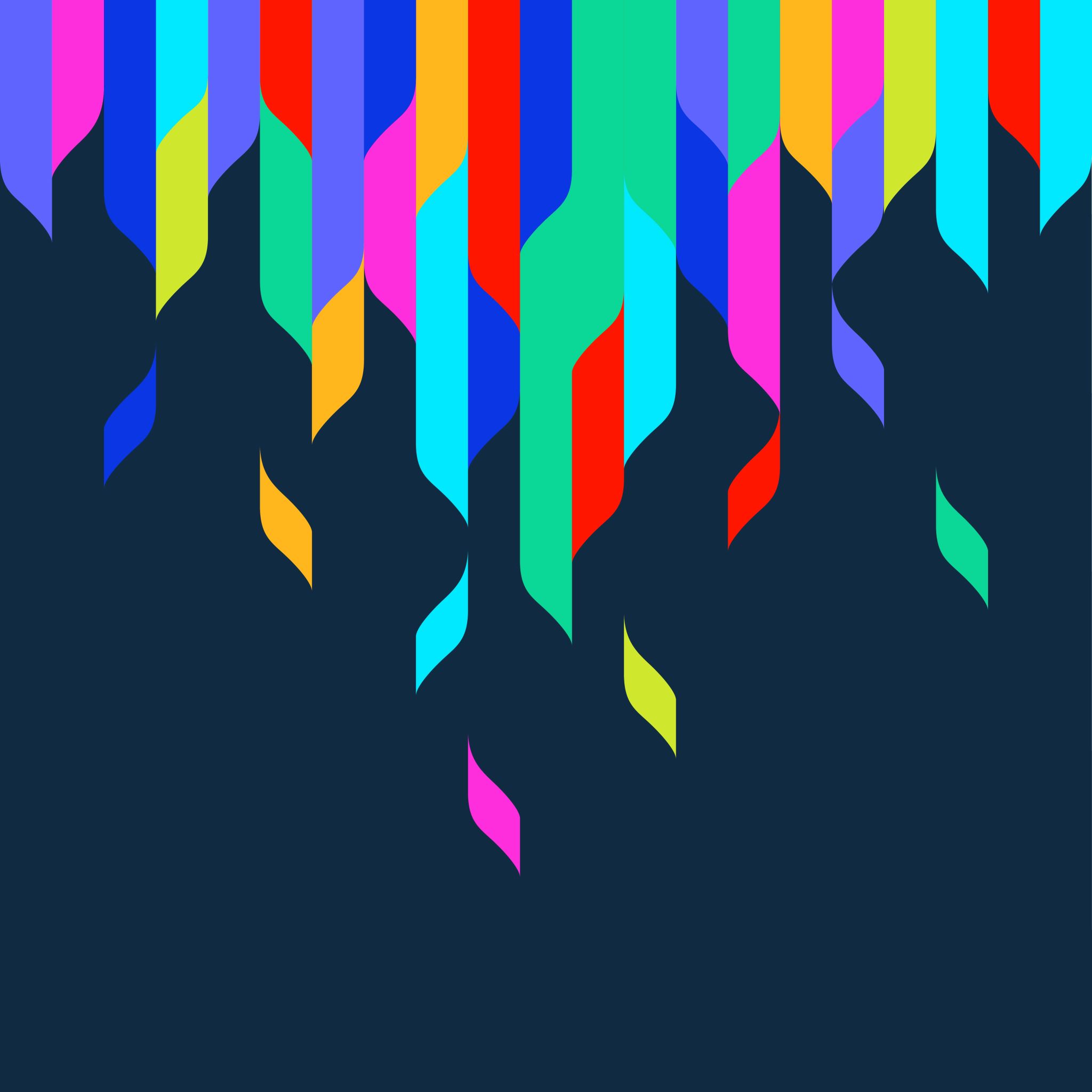 Buddy Checks
Be involved with the community(clubs, youth athletics, fraternal organizations, schools)College campusesChamber of Commerce
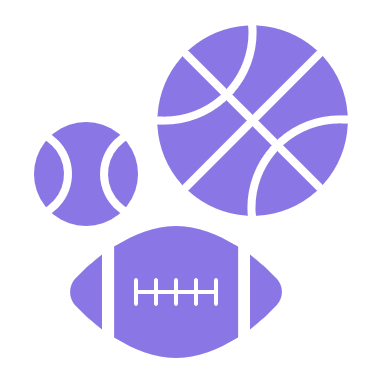 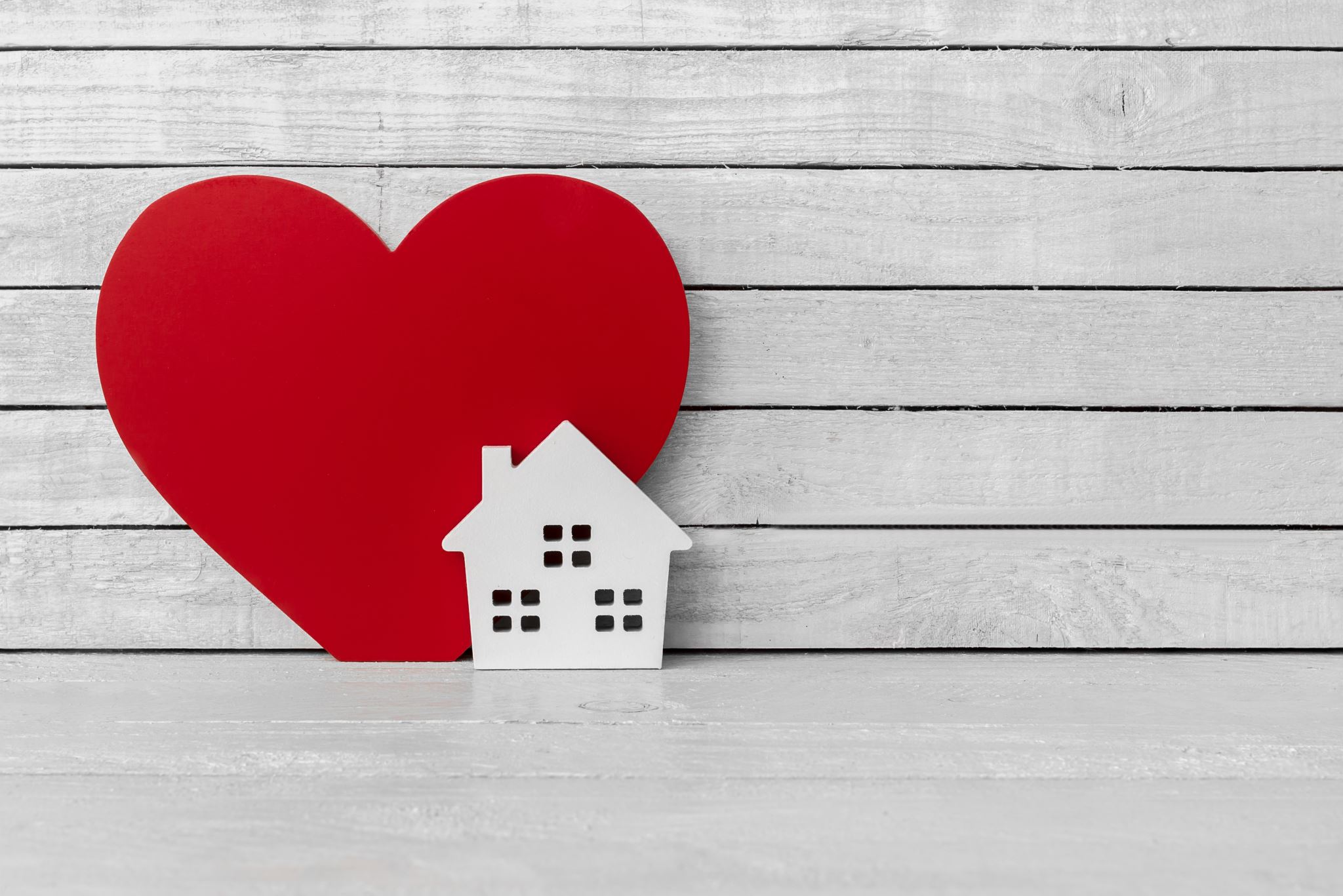 Ask your relatives and neighbors
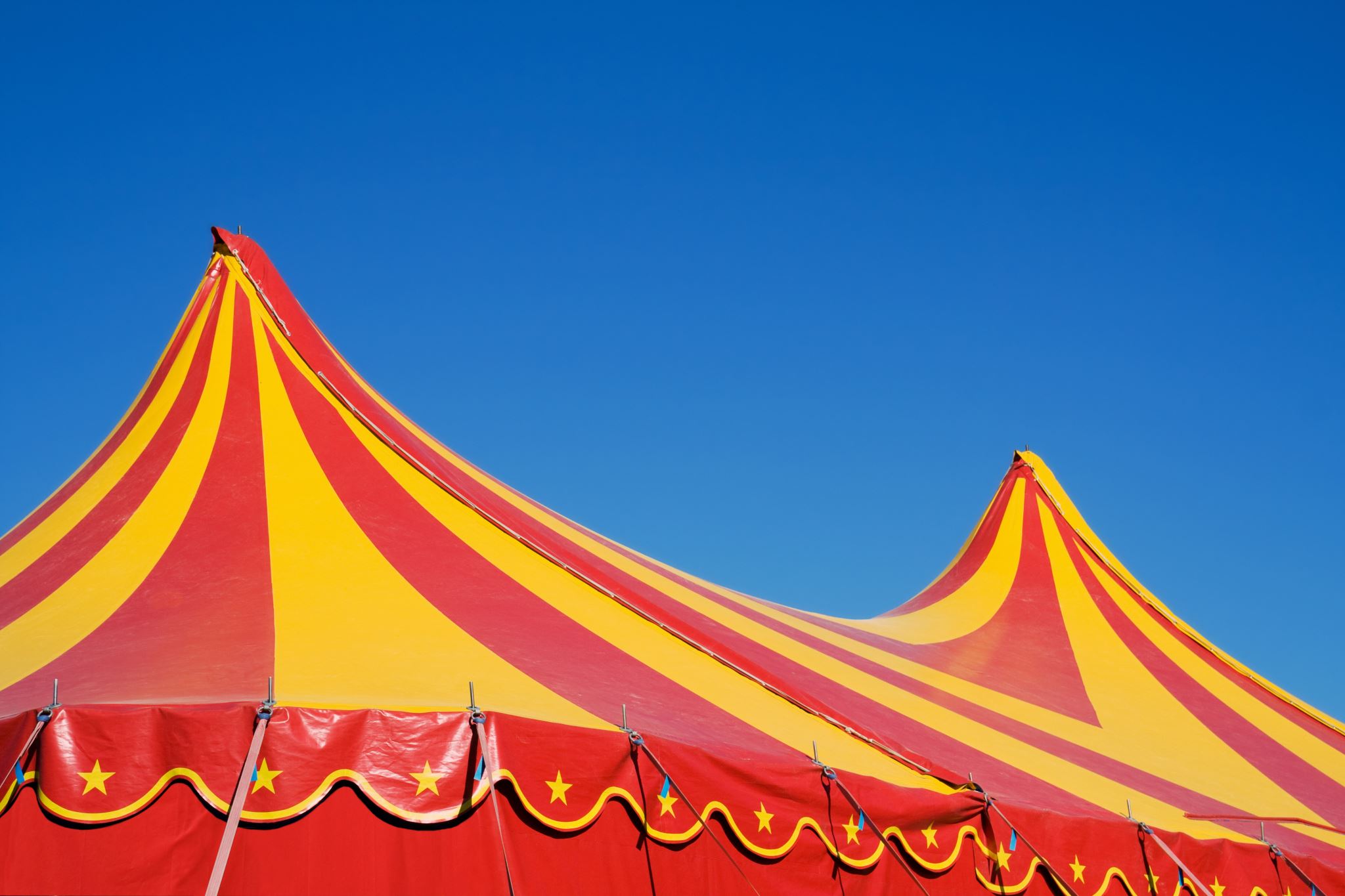 Set up an American Legion booth at local community events, festivals, fairs or in shopping malls and store fronts.
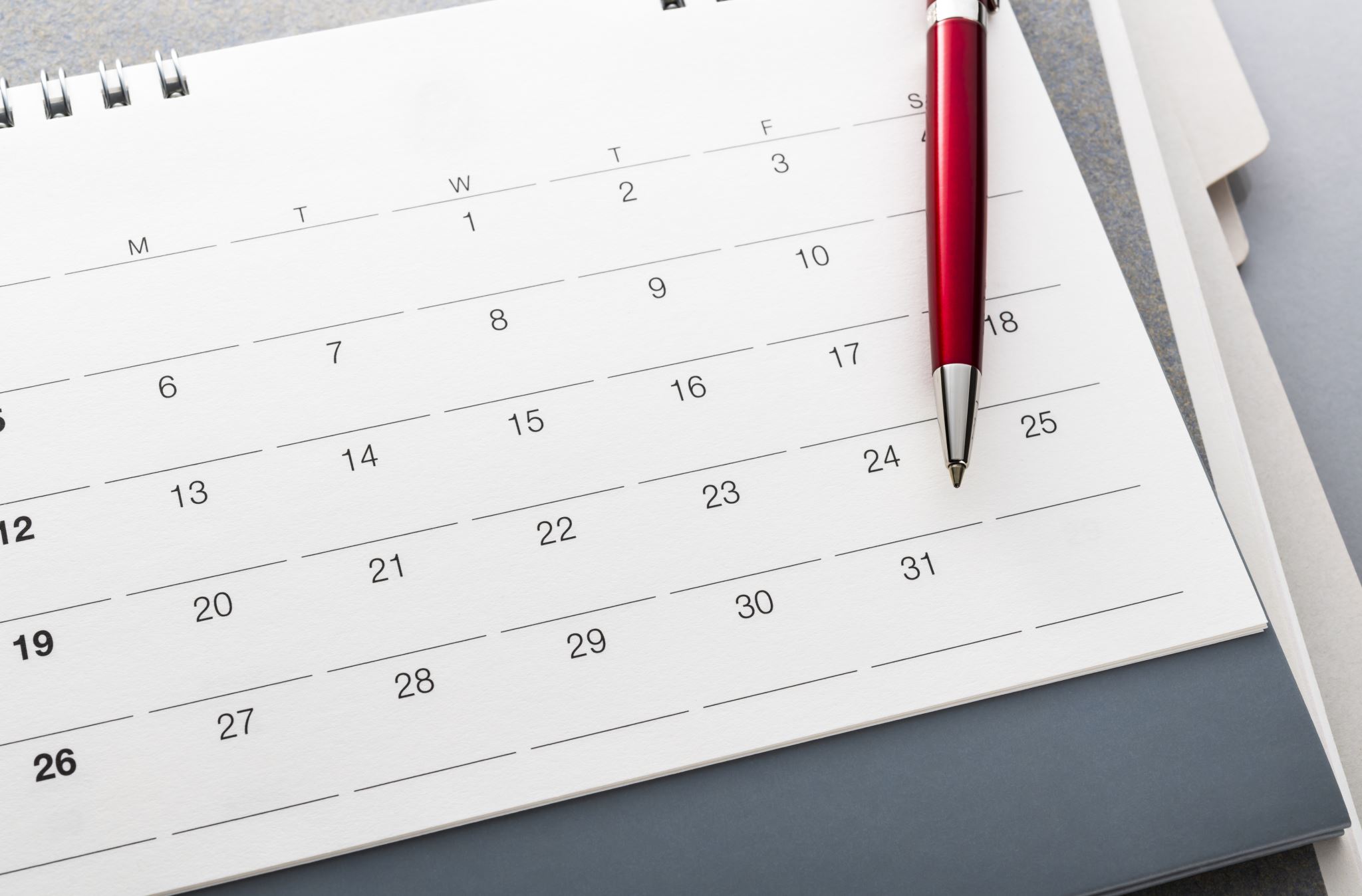 Keep working the DMS list.  It is updated periodically.
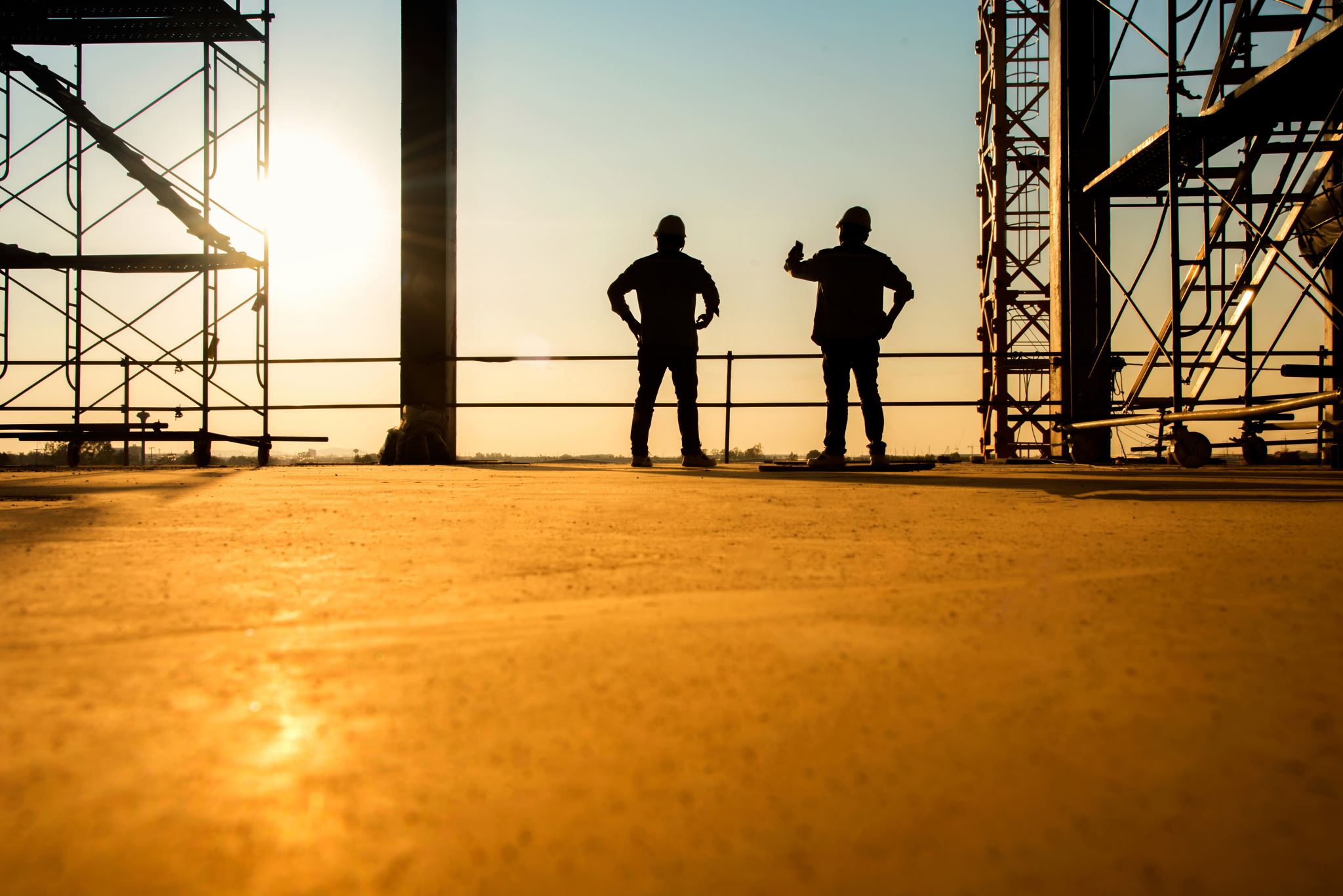 Talk to Active Duty and Guard Reserve Units
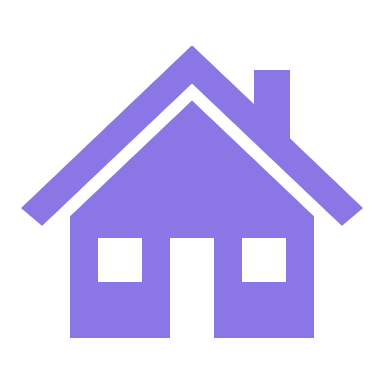 Have an "Open House"
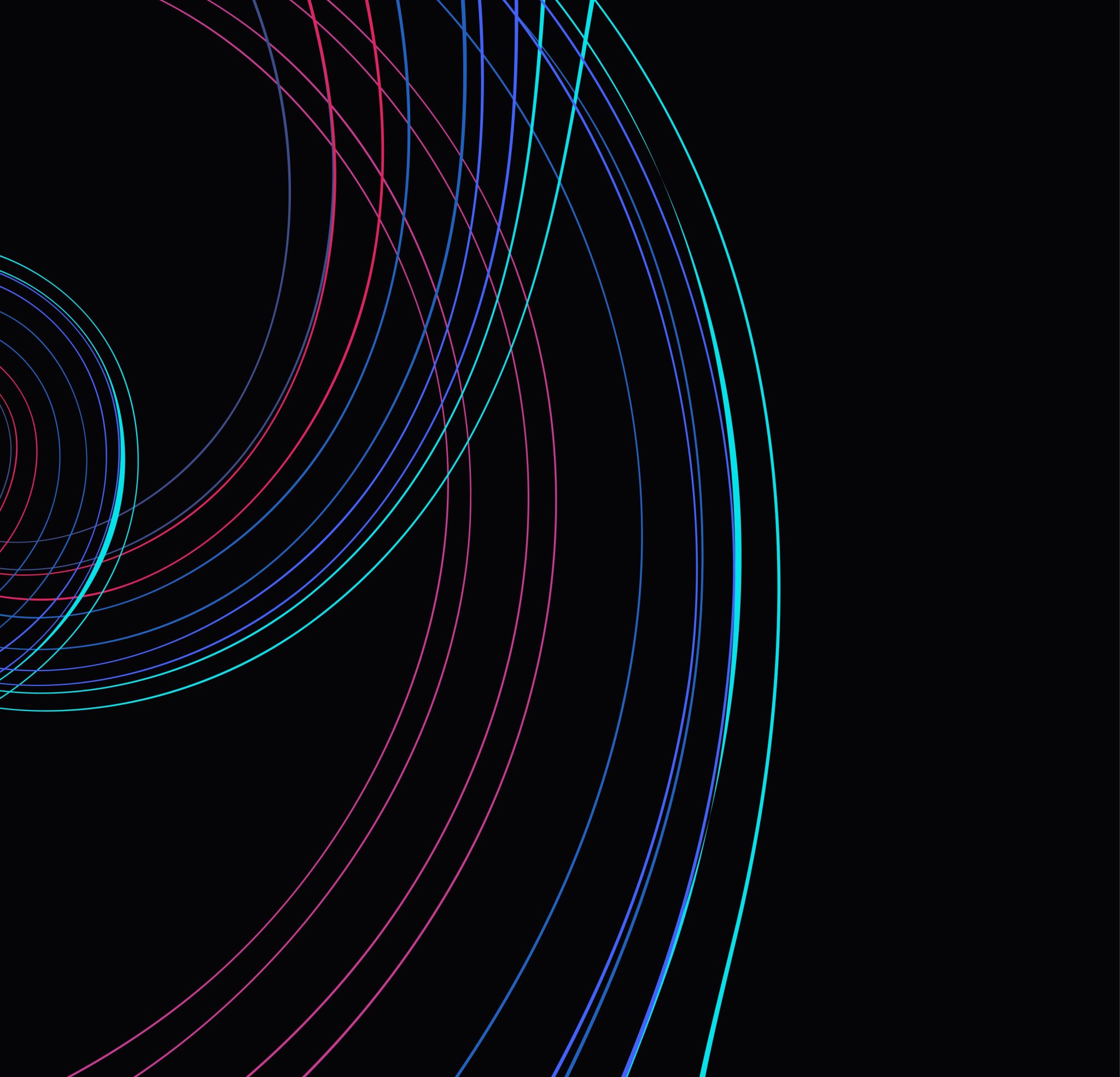 Post Revitalizations
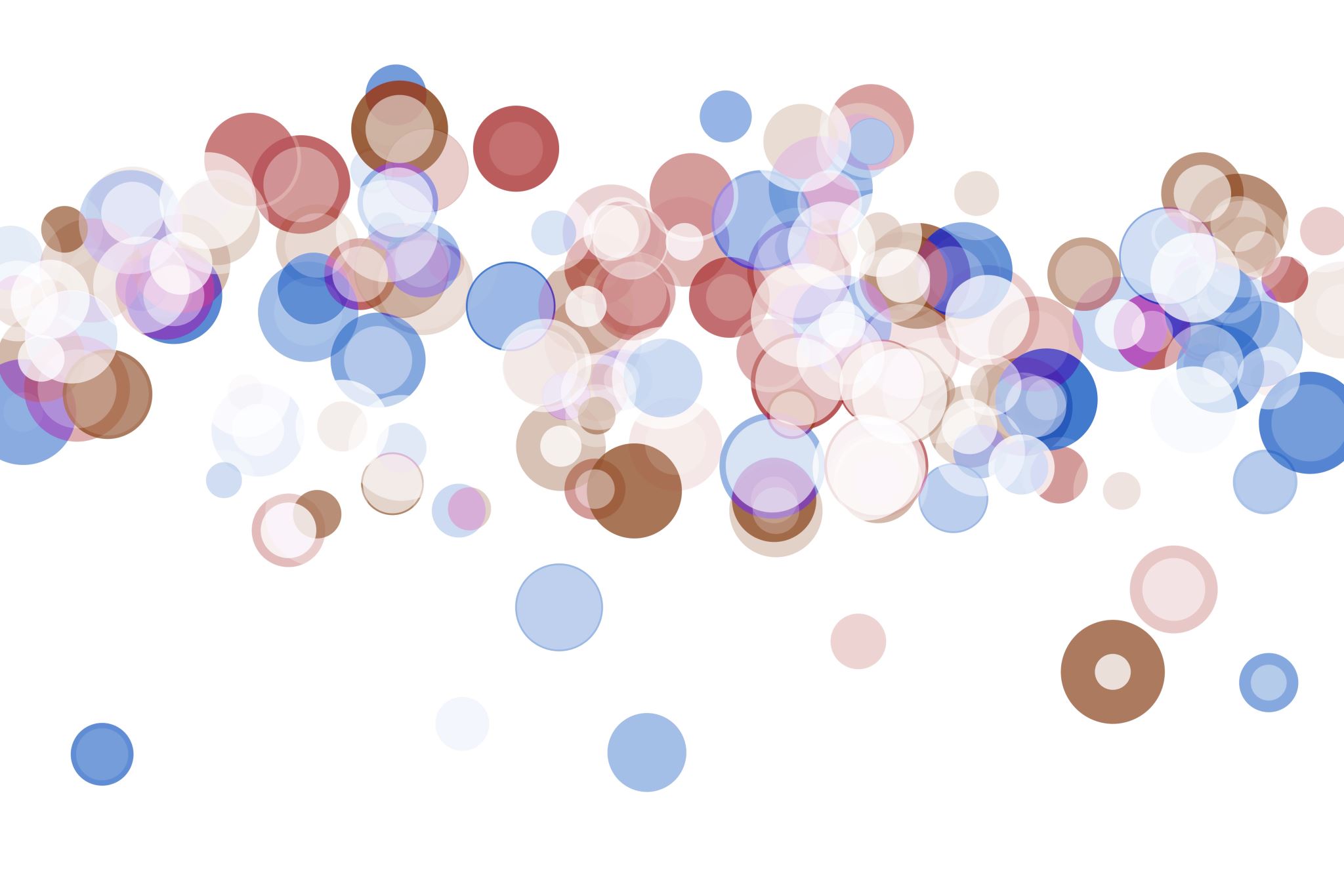 Training(at least 2-3 per District/Area)Individual Posts
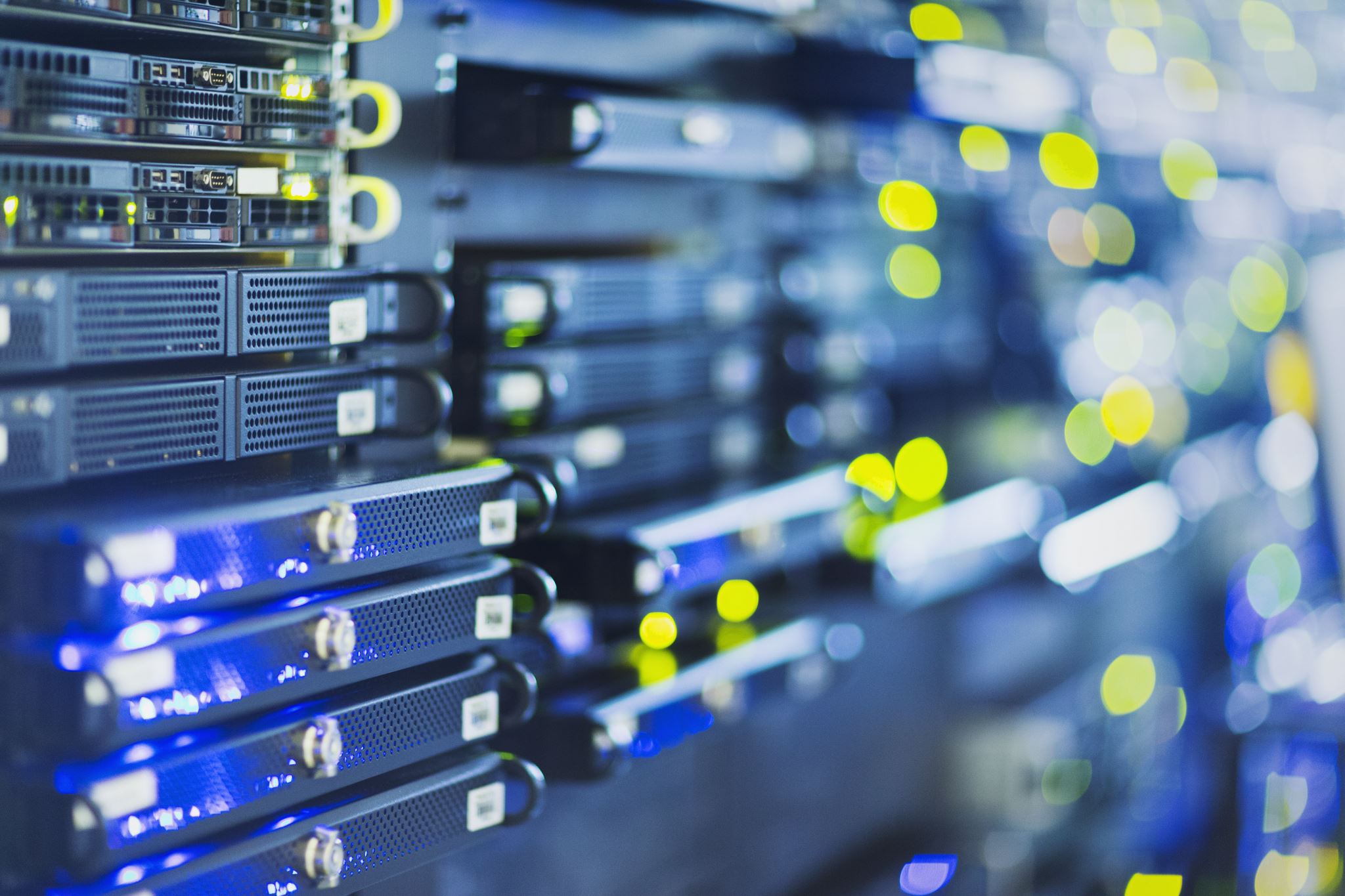 Membership drives
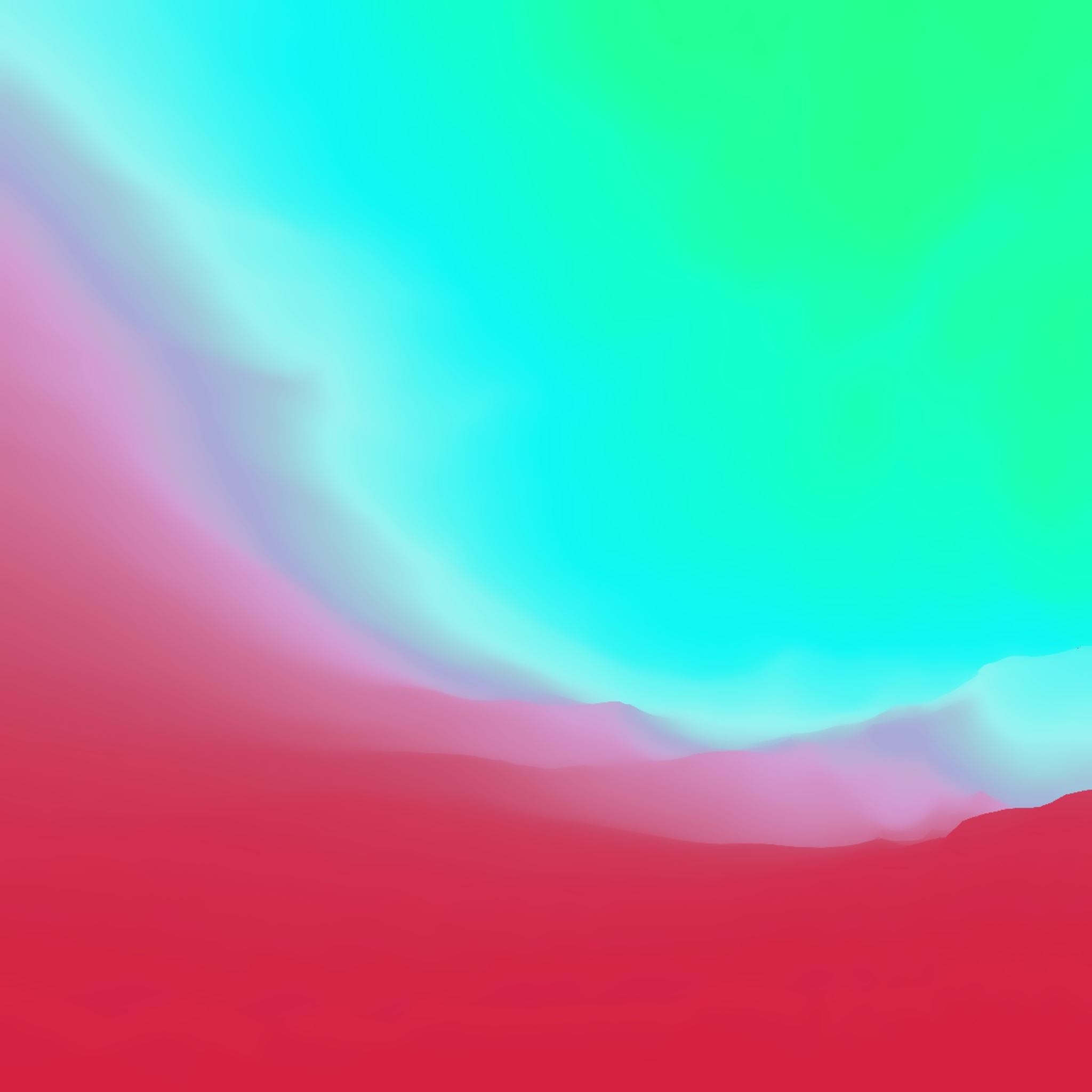 Work together as a familyFind out what your members wantKeep your members informedNot all Posts are the same
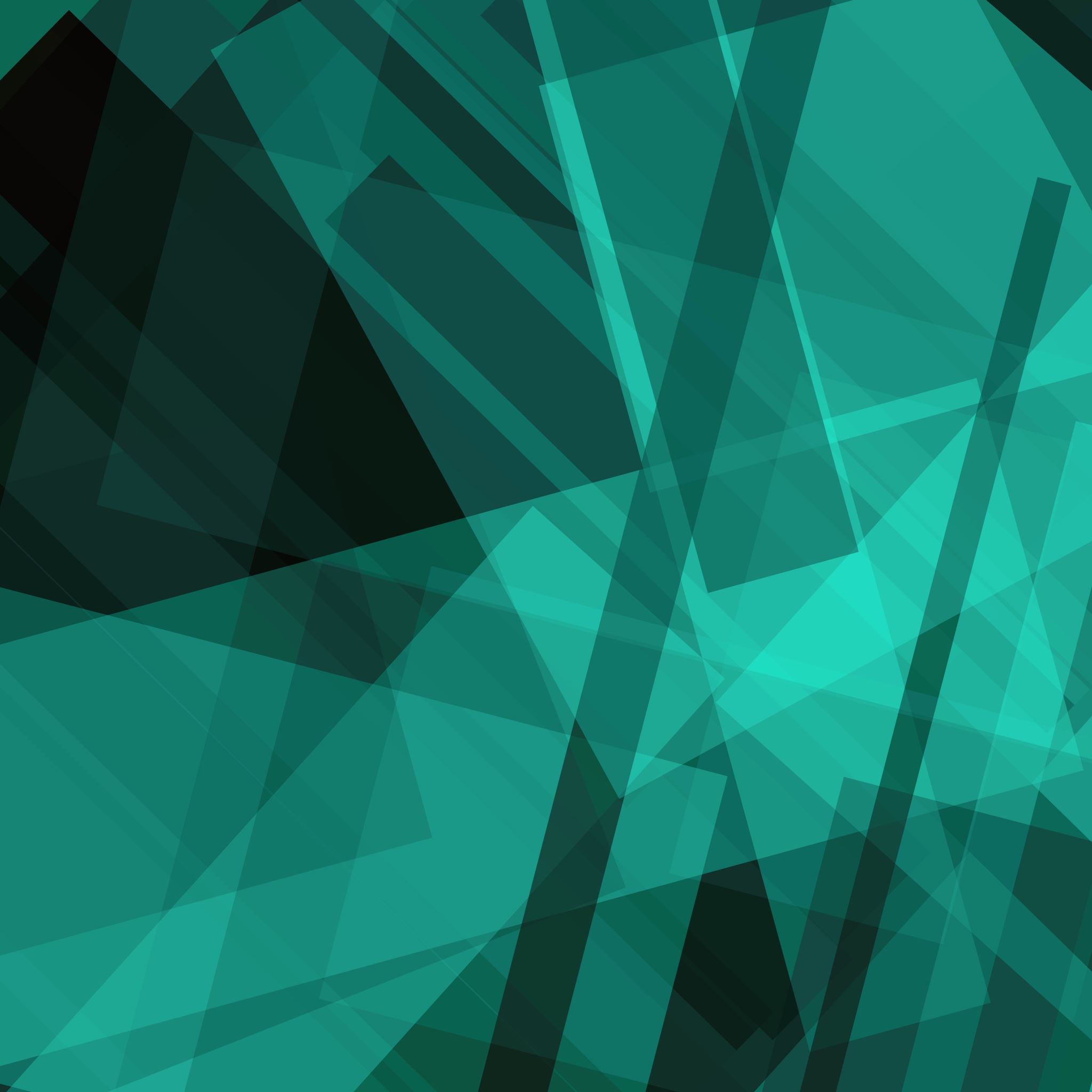 If your Post is within 5 or 10 members or less to reach 100%, see if the Post can pay for them. Work with your District team to bring in DMS400 AD members to reach goals
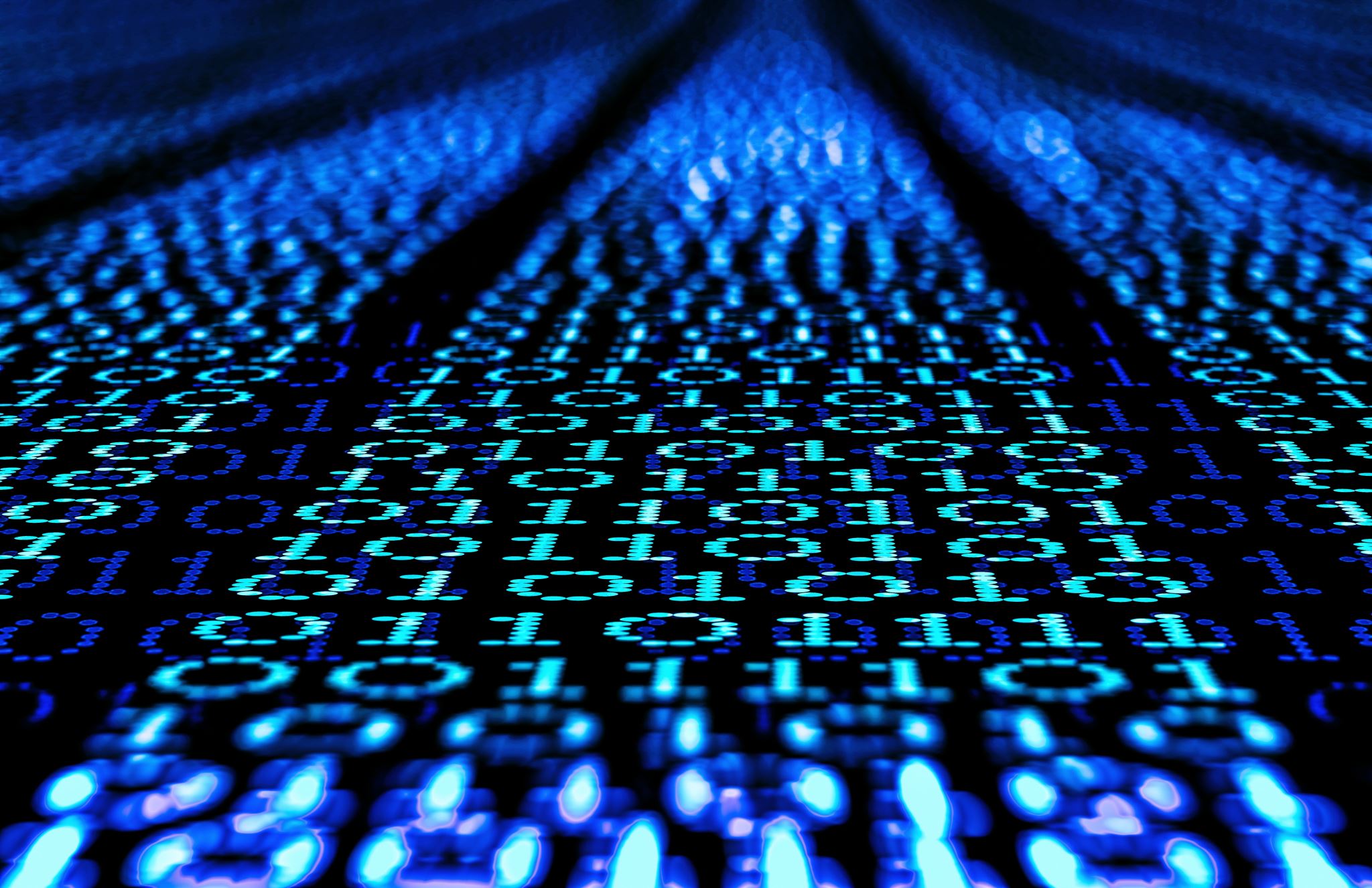 Mylegion.org
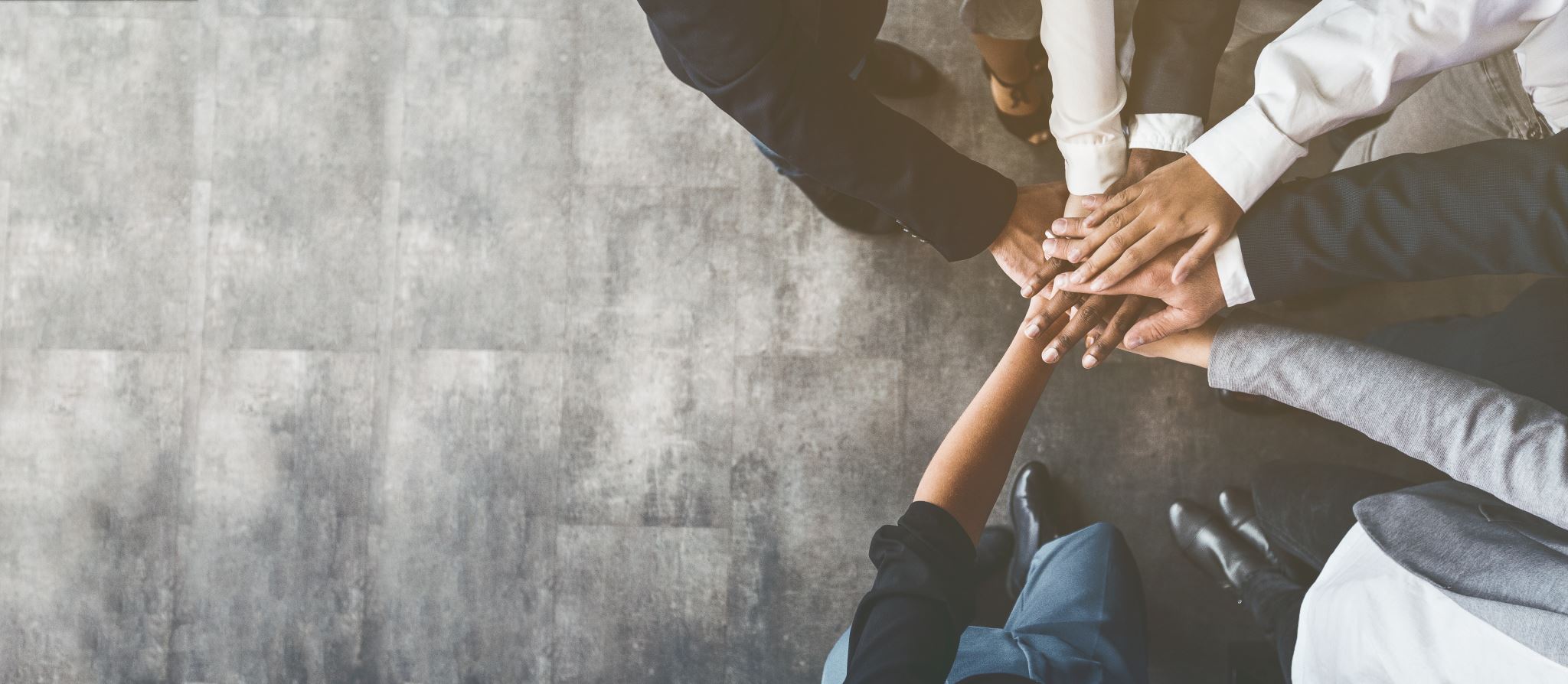 Working together as a team, we should be able to accomplish our goals
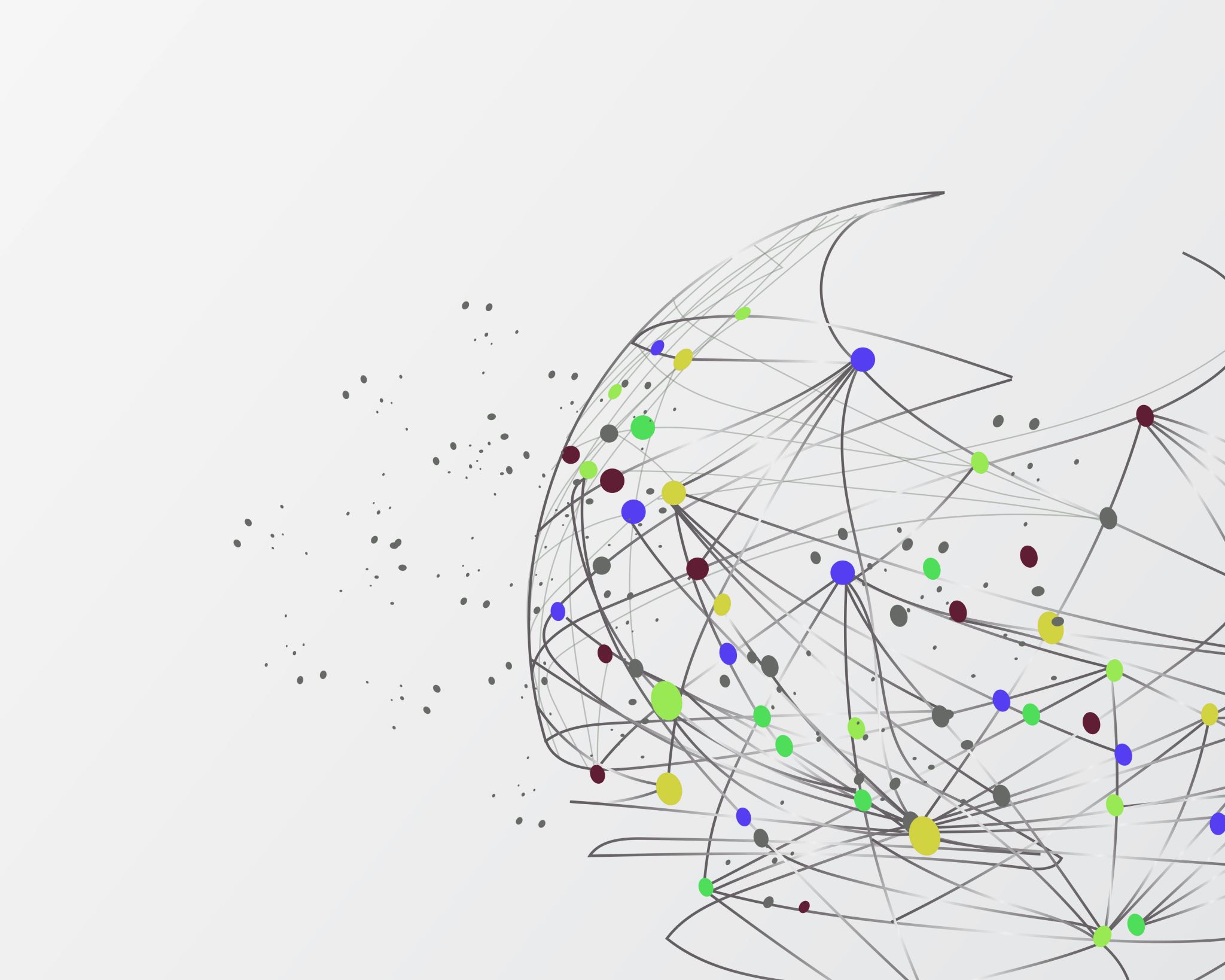 Maintain an open line of communication.  Remember no question is dumb
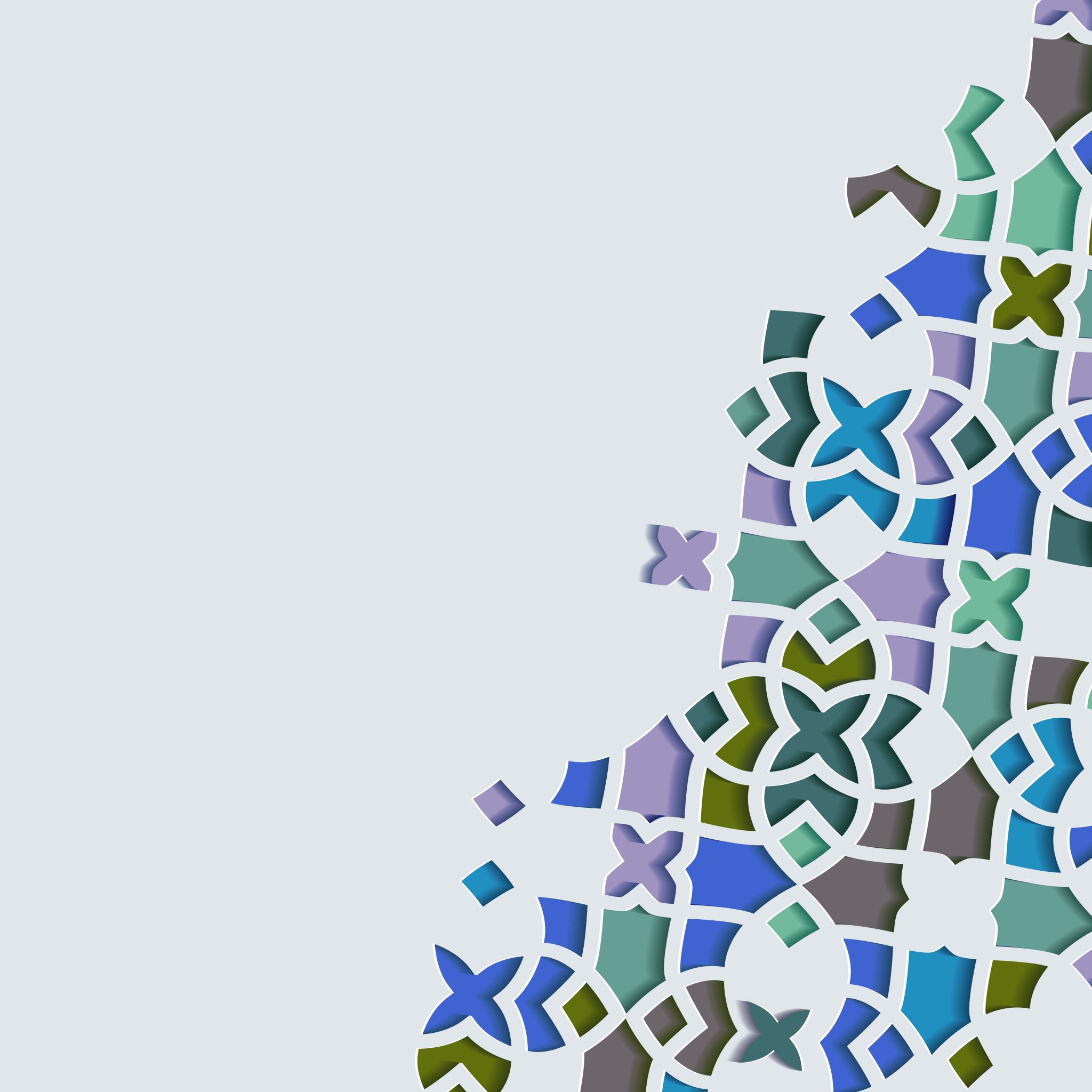 Remember to “Be the One forVeteran Suicide Prevention”     				and “Be the One For Membership.”
Your Membership Team is here to assist in anyway we can to help you be successful in reaching your 100% goal.  We are there for you and all you need to do is ask.  As your Department Membership Chair, as well as the Membership team, We would love to see as many Posts, Districts, and Areas achieve 100%.  Let’s all put Florida back on the top at National!
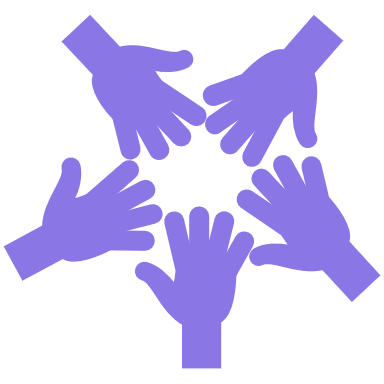 $5.00 National Dues Increase July 1stPer Capita will be $34.00 per member
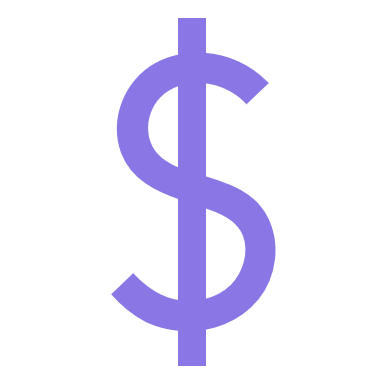 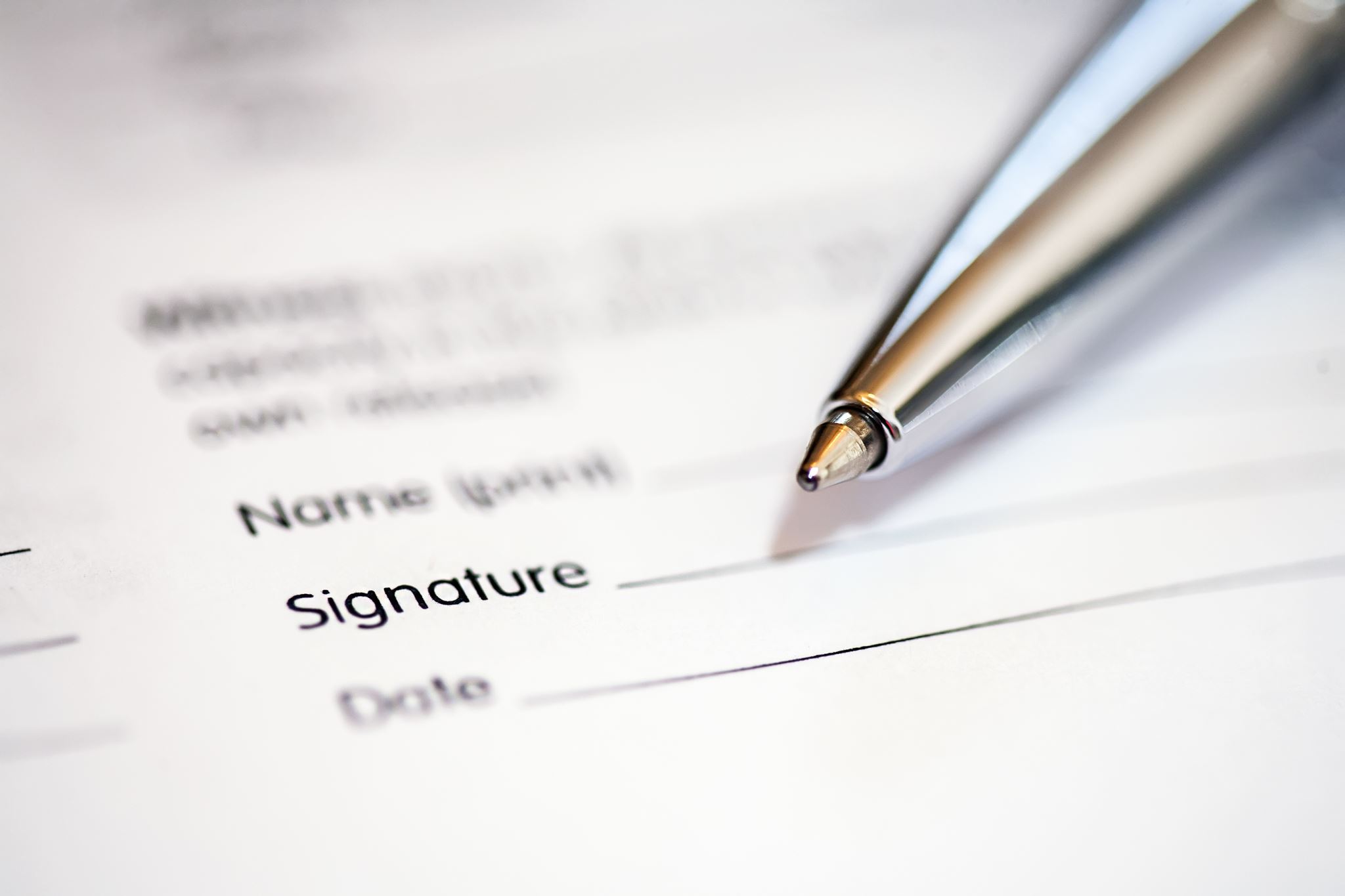 Common Issues this yearNot having a mylegion.org accountNot using the correct email to create an accountDuplicate accounts(more than 1 member number)
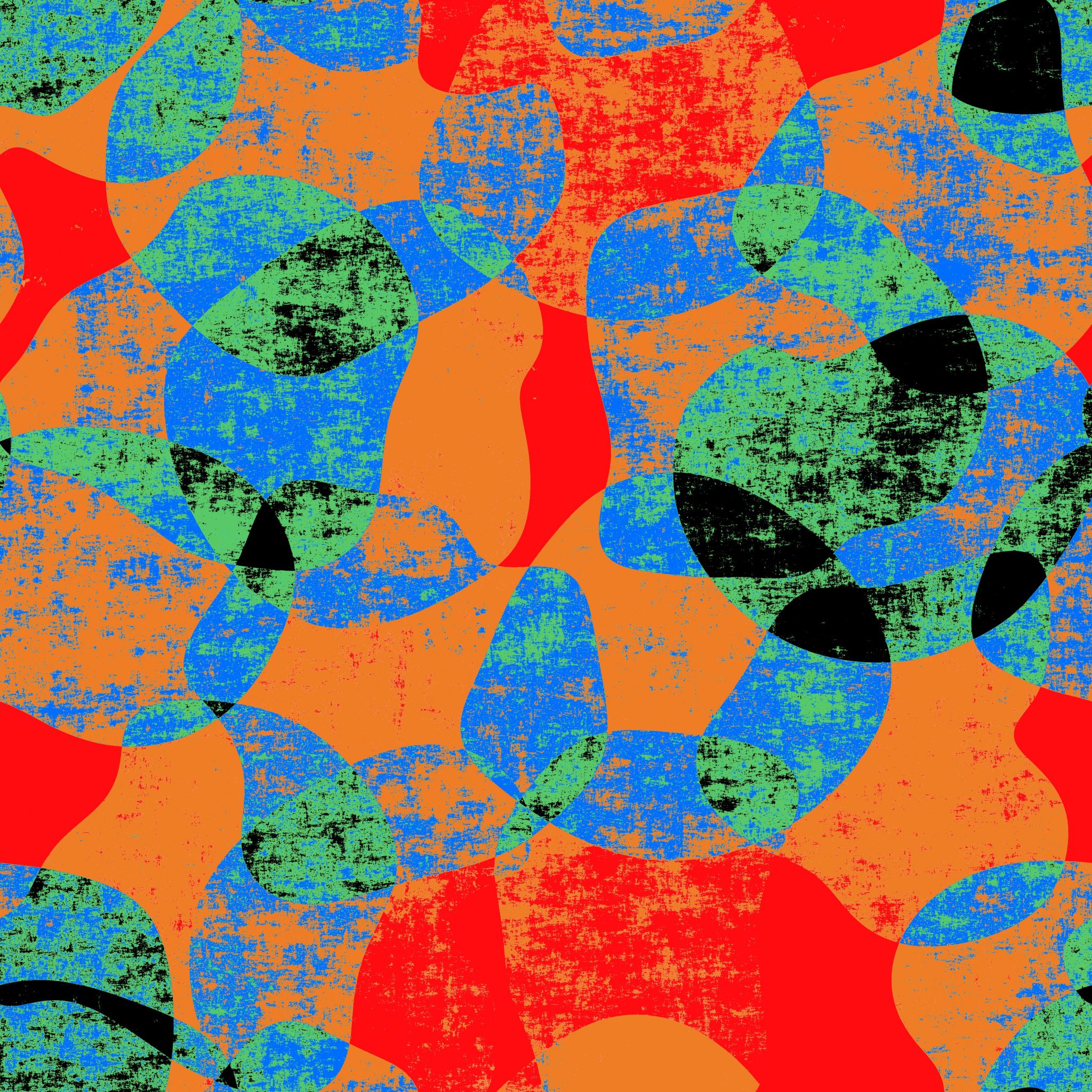 When processing memberships or renewing online, make sure you are hitting the correct items (year, one year renewal or auto-renewal)Three-year renewal
mENTORING
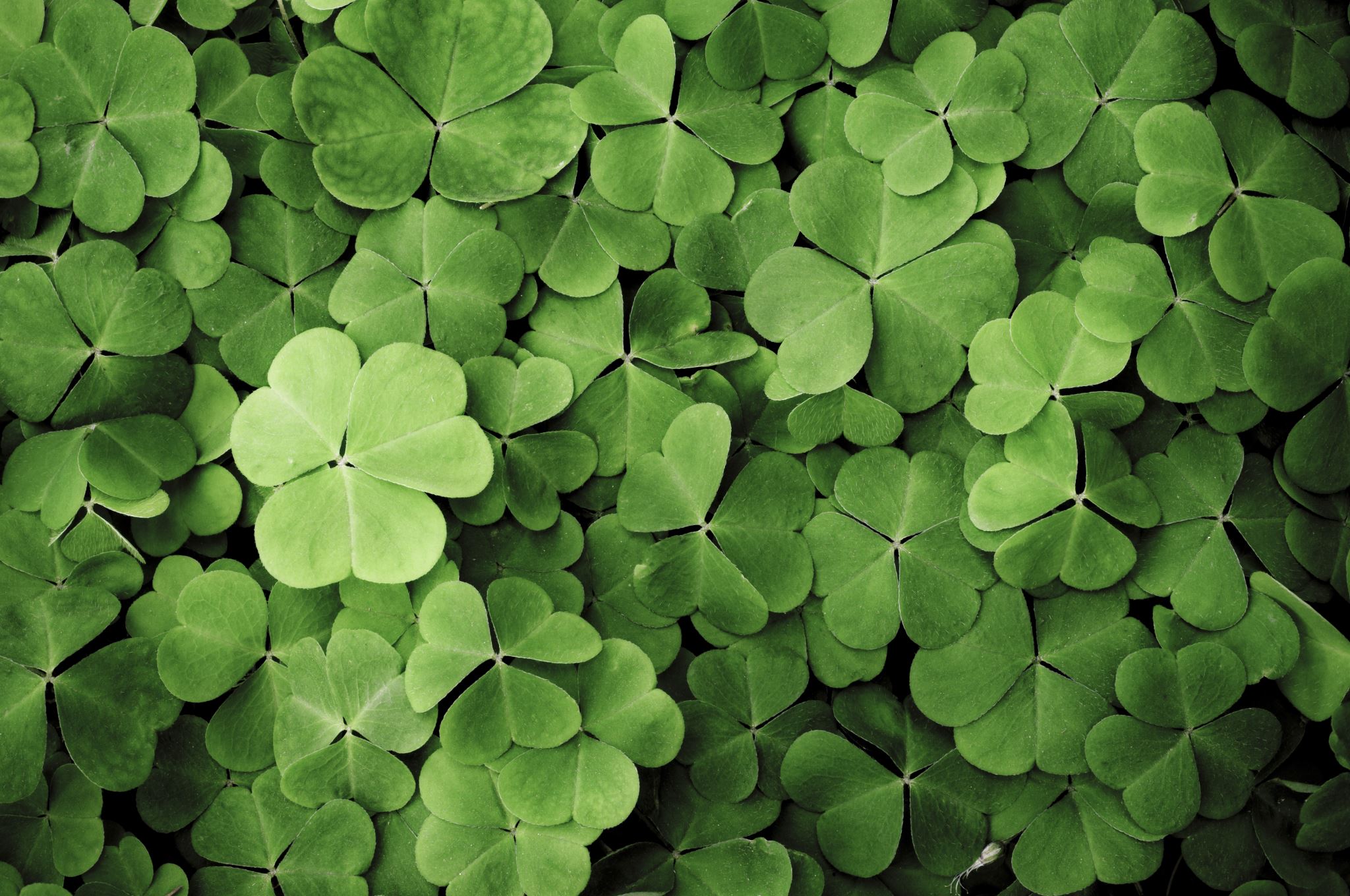 Best of luck to everyone. Let’s all hit 100%
Any Questions?